O potencial analítico da balança de pagamentos para a compreensão da economia portuguesa
16 maio 2017
ISEG - LISBON SCHOOL OF ECONOMICS & MANAGEMENT
AGENDA
1
Enquadramento metodológico
2
Indicadores de vulnerabilidades externas
3
Principais resultados
4
Divulgação das estatísticas externas
5
Notas finais
1
2
3
4
5
Enquadramento metodológico
ESTATÍSTICAS EXTERNAS
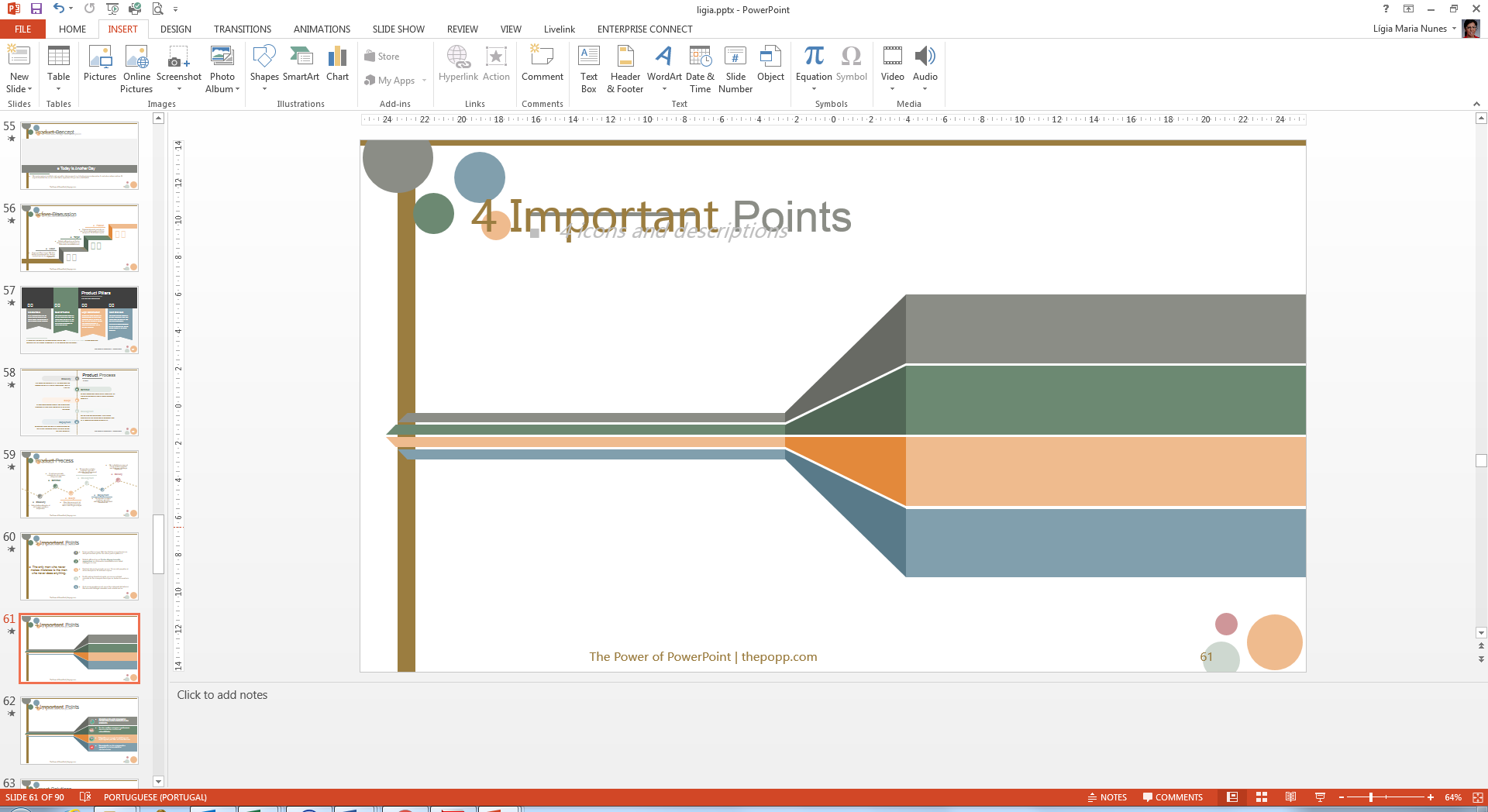 RESUMEM AS RELAÇÕES ECONÓMICAS ESTABELECIDAS ENTRE RESIDENTES E NÃO RESIDENTES
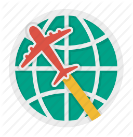 Permitem analisar e comparar a performance das economias bem como as suas vulnerabilidades
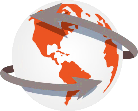 Integradas num conjunto de estatísticas mais amplo regulado pelo SNA - as Contas Nacionais
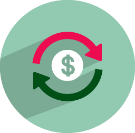 Harmonização permite a comparação e agregação com outras estatísticas macroeconómicas
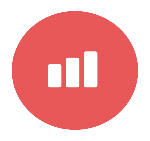 Posição de Investimento Internacional
Balança de Pagamentos
Resume as transações realizadas entre entidades residentes e não residentes ao longo de um determinado período de tempo
Apresenta, num dado momento do tempo, o valor e composição dos ativos e passivos financeiros entre residentes e não residentes
REFERÊNCIA METODOLÓGICA
6ª edição do Manual da Balança de Pagamentos e da Posição de Investimento Internacional (BPM6)
Fundo Monetário Internacional
BALANÇA DE PAGAMENTOS
POSIÇÃO DE INVESTIMENTO INTERNACIONAL
BALANÇA CORRENTE
Bens
Serviços
Rendimentos
Transferências Correntes
BALANÇA DE CAPITAL
	Transferências de Capital
Aquisição/Cedência de Ativos não Produzidos não Financeiros 
BALANÇA FINANCEIRA
Investimento Direto
Investimento de Carteira
Derivados Financeiros
Outro Investimento
Ativos de Reserva
Erros e Omissões
ATIVOS
Investimento Direto
Investimento de Carteira
Derivados Financeiros
Outro Investimento
Ativos de Reserva
PASSIVOS
Investimento Direto
Investimento de Carteira
Outro Investimento
POSIÇÃO EM FINAL
DE
PERÍODO
TRANSAÇÕES
VARIAÇÕES DE PREÇO
OUTROS CRITÉRIOS DE DESAGREGAÇÃO
VARIAÇÕES CAMBIAIS
OUTROS AJUSTAMENTOS
Setor institucional 
Tipo de valor
Instrumento financeiro
BALANÇA DE PAGAMENTOS

Balança financeira
Outro 
investimento
Derivados 
financeiros
Investimento 
de carteira
Ativos de 
reserva
Investimento 
direto
PRINCÍPIO DIRECIONAL
PRINCÍPIO ATIVO-PASSIVO
Investimento Portugal no exterior
Investimento do exterior em Portugal
Passivo
Ativo
IDE
IPE
IDE
IPE
- IPE reverso
- IDE reverso
+ IDE reverso
+ IPE reverso
+ IPE irmã UCI Res
+ IDE irmã UCI Nres
+ IDE irmã UCI Nres
+ IPE irmã UCI Res
+ IPE rev irmã UCI Res
- IPE rev irmã UCI Res
- IDE rev irmã UCI Nres
+ IDE rev irmã UCI Nres
SALDO  =  A-P  =  IPE - IDE
Ativo
Passivo
BALANÇA DE PAGAMENTOS

Balança financeira
Outro 
investimento
Derivados 
financeiros
Ativos de 
reserva
Investimento 
direto
Investimento 
de carteira
TIPOS DE TÍTULO
TÍTULOS DE DÍVIDA
TÍTULOS DE PARTICIPAÇÃO NO CAPITAL
Ações
Obrigações e outros títulos de dívida de longo prazo
Unidades de participação
Instrumentos do mercado monetário
Outros títulos de participação no capital
PERSPETIVA DE ATIVOS E PASSIVOS: disponibilidades / responsabilidades
BALANÇA DE PAGAMENTOS

Balança financeira
Investimento 
de carteira
Investimento 
direto
Outro 
investimento
Derivados 
financeiros
Ativos de 
reserva
ATIVOS DE RESERVA
OUTRO INVESTIMENTO
DERIVADOS FINANCEIROS
Categoria residual que inclui transações que não se enquadram nas outras categorias funcionais.
Inclui genericamente créditos comerciais, depósitos e empréstimos (incluindo os provenientes do PAEF).
Ativos externos sob controlo das Autoridades Monetárias (em PT corresponde ao Banco de Portugal) e com um elevado nível de liquidez.
Inclui o ouro monetário;  Direitos de saque especiais; Posição de reserva no FMI; Ativos cambiais e Outros Ativos.
Instrumento financeiro negociável ligado a outro instrumento financeiro, indicador ou mercadoria que apresenta risco financeiro, tal como, risco de taxa de juro, risco de taxa de câmbio, risco de crédito, entre outros.
PERSPETIVA DE ATIVOS E PASSIVOS
PERSPETIVA DE ATIVOS E PASSIVOS
APENAS ATIVOS
Posição de Investimento Internacional LÍQUIDA
PII líquida POSITIVA  Ativos > Passivos  País CREDOR face ao Exterior
ATIVOS - PASSIVOS
PII líquida NEGATIVA  Ativos < Passivos  País DEVEDOR face ao Exterior
A PII tem vindo a ganhar importância, pois permite analisar aspetos relativos à sustentabilidade e vulnerabilidade da economia perante o exterior, bem como compreender melhor a estrutura económica de certo país.
Relação entre a PII e a Balança de Pagamentos
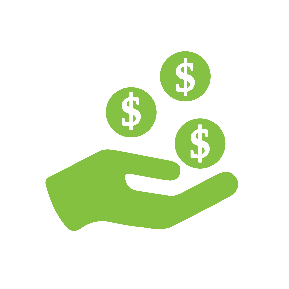 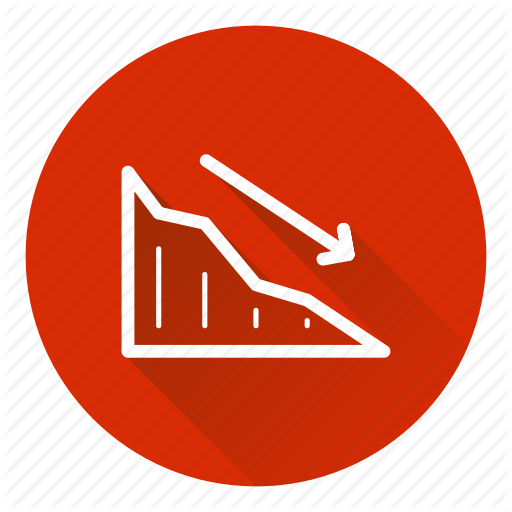 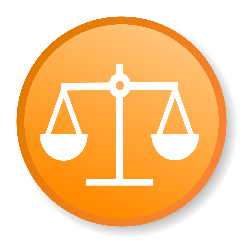 Maior volume de pagamentos líquidos
Maior défice balança de rendimentos
PII negativa
Posições líquidas negativas podem contribuir negativamente para as contas externas de uma dada economia através do saldo negativo dos rendimentos.
Persistência de posições devedoras externas em termos líquidos e da consequente expansão do défice da balança de rendimentos é a disparidade entre o Produto Interno Bruto e o Rendimento Nacional Bruto, já que os pagamentos ao exterior têm consequências para o rendimento disponível.
2
1
3
4
5
INDICADORES DE VULNERABILIDADES EXTERNAS
Indicadores do procedimento de desequilíbrios macroeconómicos
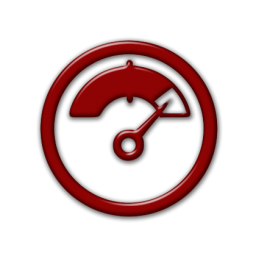 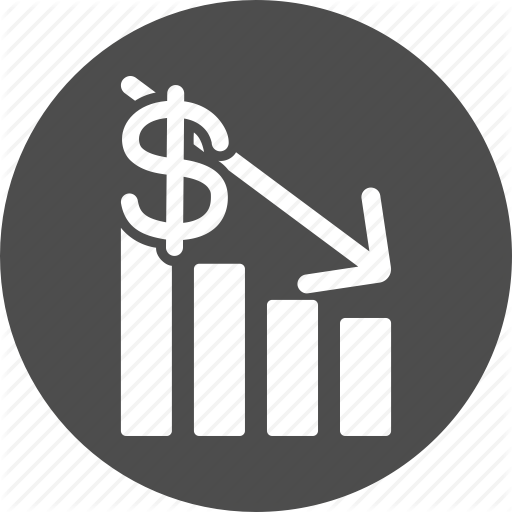 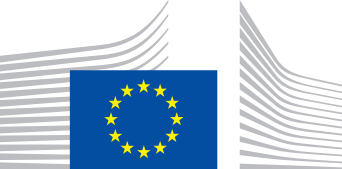 Macroeconomic Imbalance Procedure
Early Warning Indicators
Crise Financeira Global
O MIP é um mecanismo de vigilância que visa:
Identificar potenciais riscos com antecedência
Prevenir a emergência de desequilíbrios macroeconómicos prejudiciais
Corrigir os desequilíbrios já existentes
Regulamento (EU) nº 1176/2011, de 16 de novembro
O ponto de partida anual para o MIP é o Relatório de Mecanismo de Alerta: baseado num quadro síntese de 14 indicadores (com respetivos limiares), é um filtro para identificar países e situações para análise mais profunda é necessária.
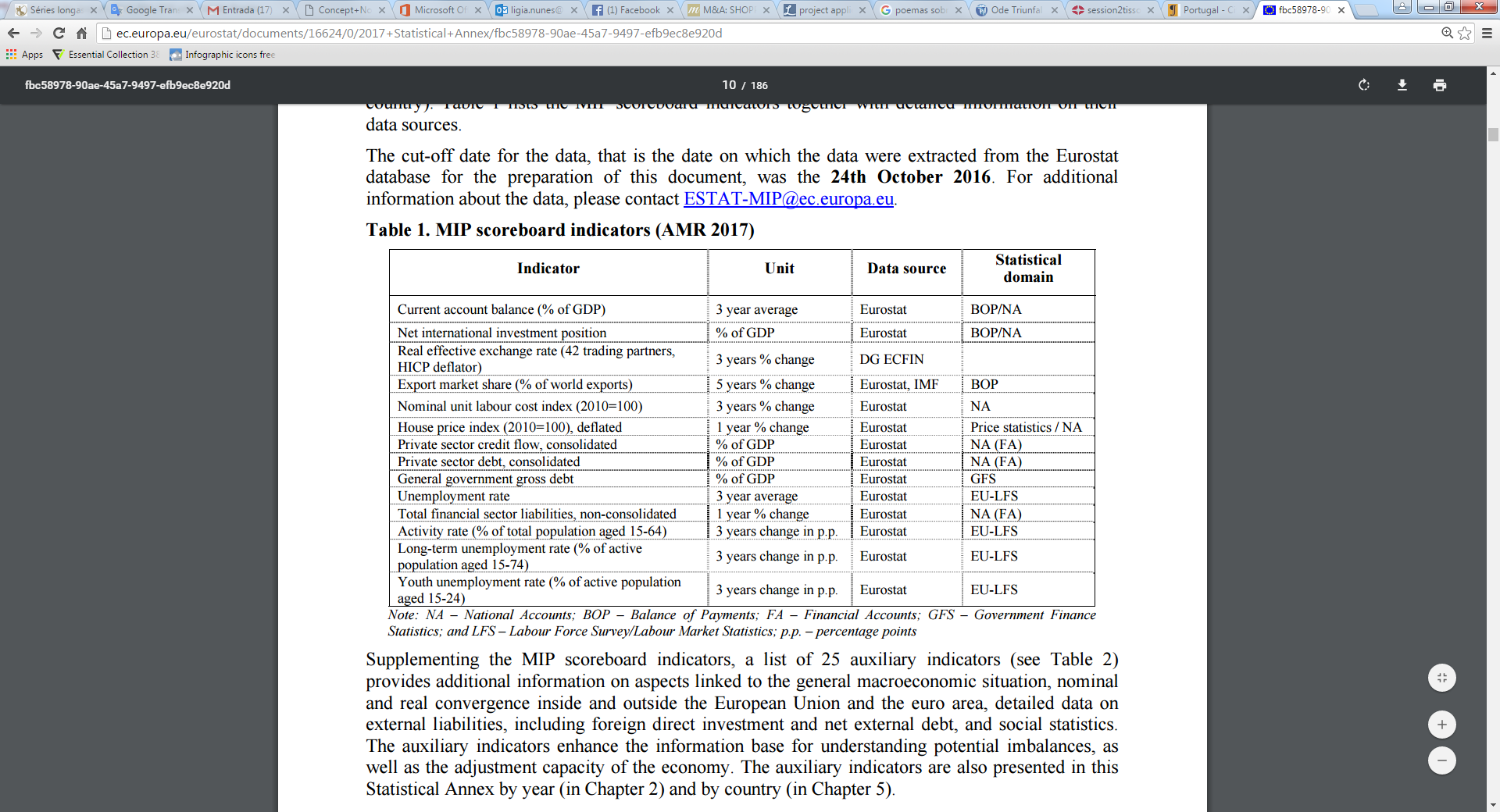 Fonte: Comissão Europeia
3
1
2
4
5
PRINCIPAIS RESULTADOS
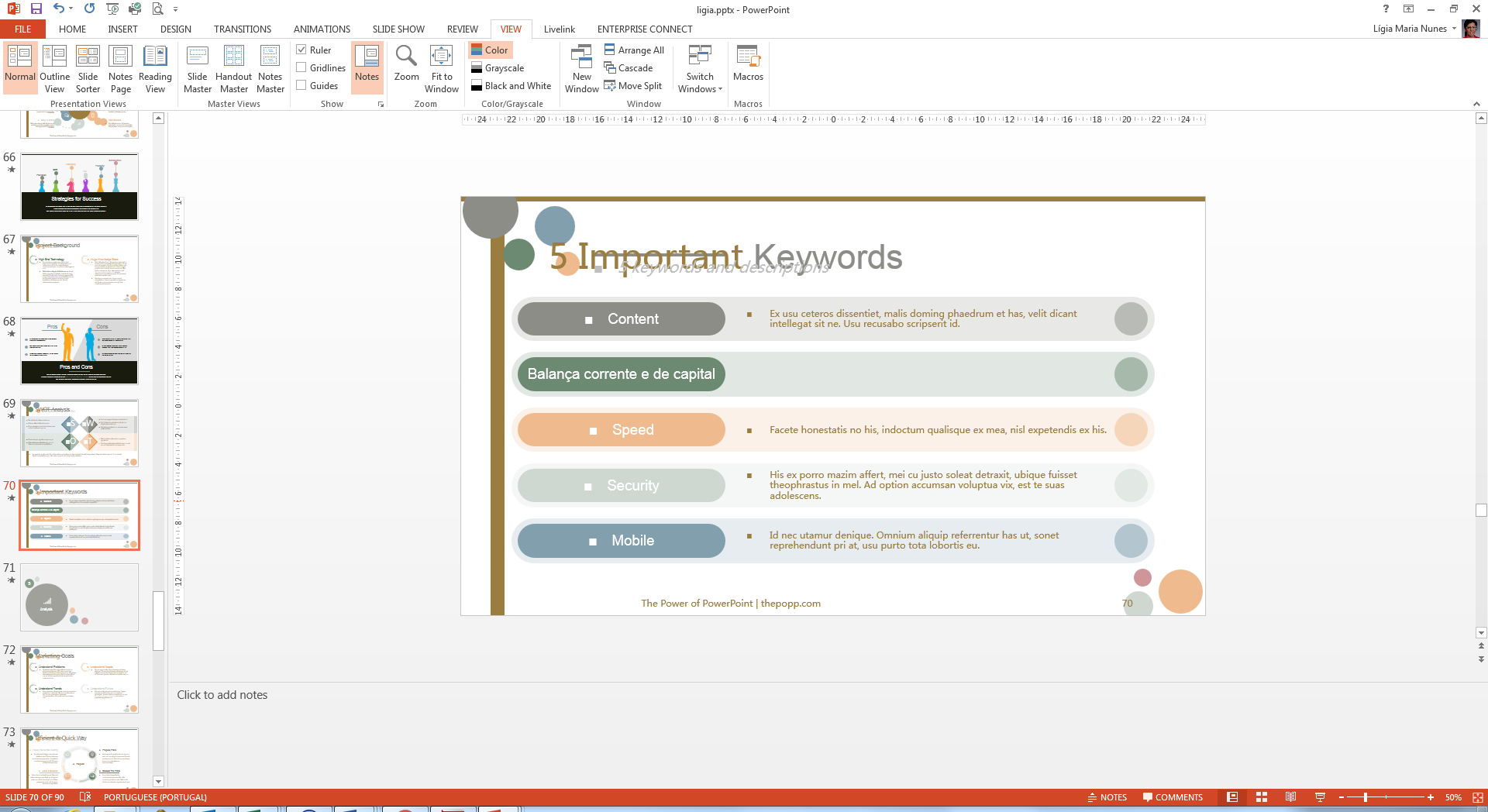 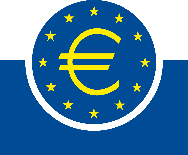 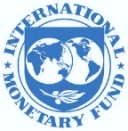 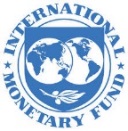 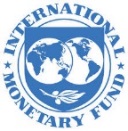 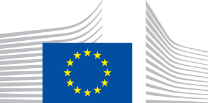 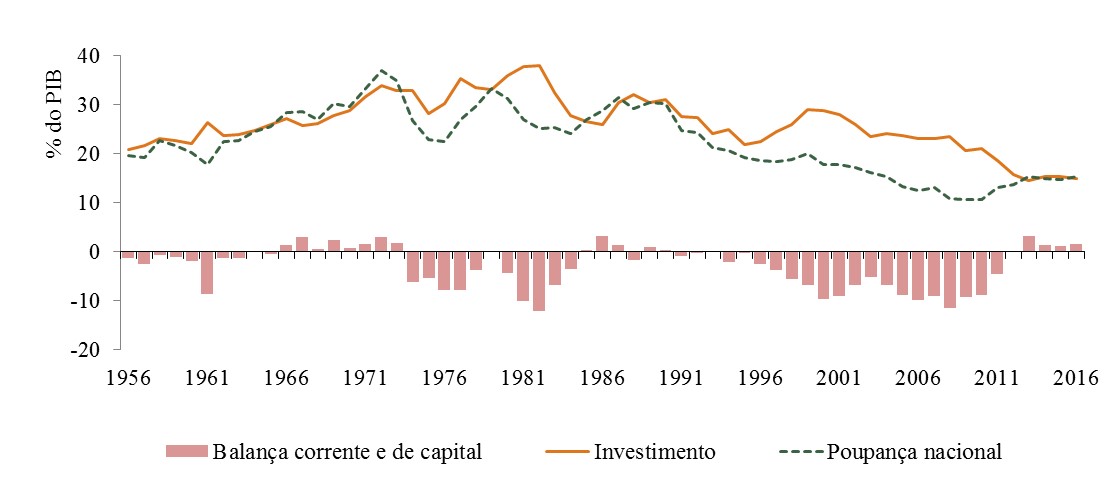 O saldo conjunto da balança corrente e de capital dá uma noção da capacidade de financiamento líquido da economia (se positivo) ou da necessidade de financiamento líquido da economia (se negativo).
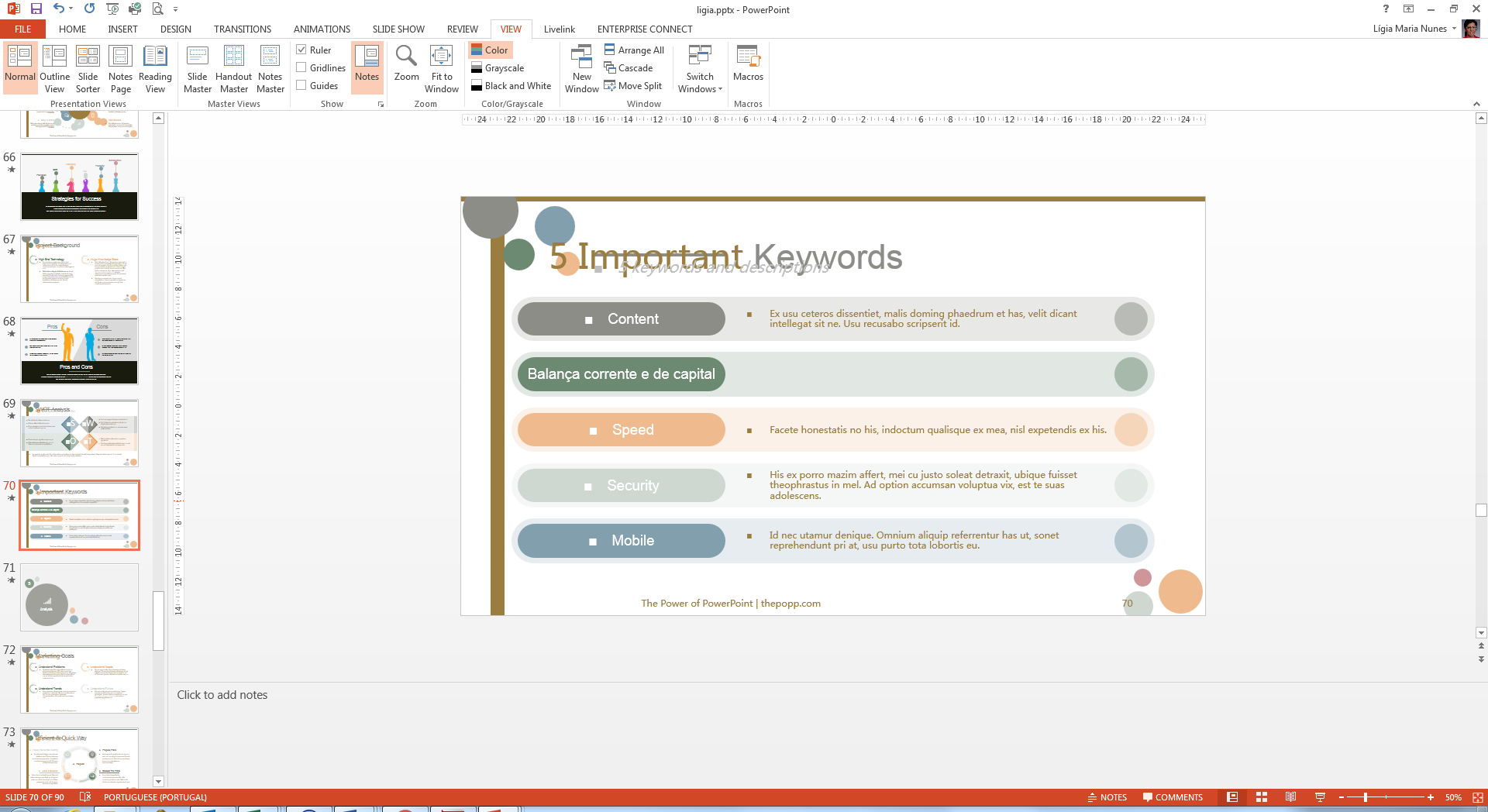 REMESSAS DE EMIGRANTES E RENDIMENTO DO TRABALHO RECEBIDOS
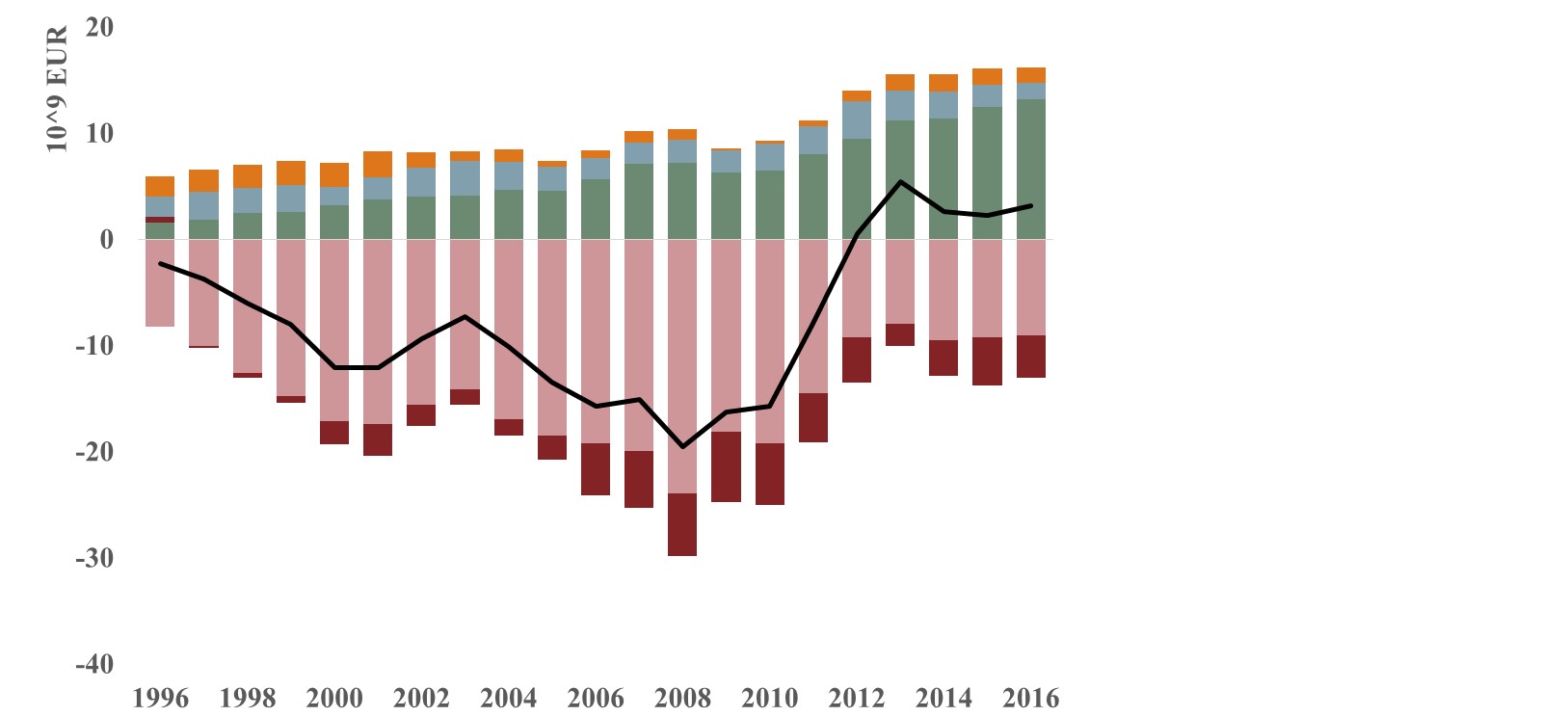 TRANSFERÊNCIAS COM A UE
TURISMO E OUTROS SERVIÇOS
SALDO DA BALANÇA CORRENTE E DE CAPITAL
BENS
ENCARGOS COM A DÍVIDA (LIQ)
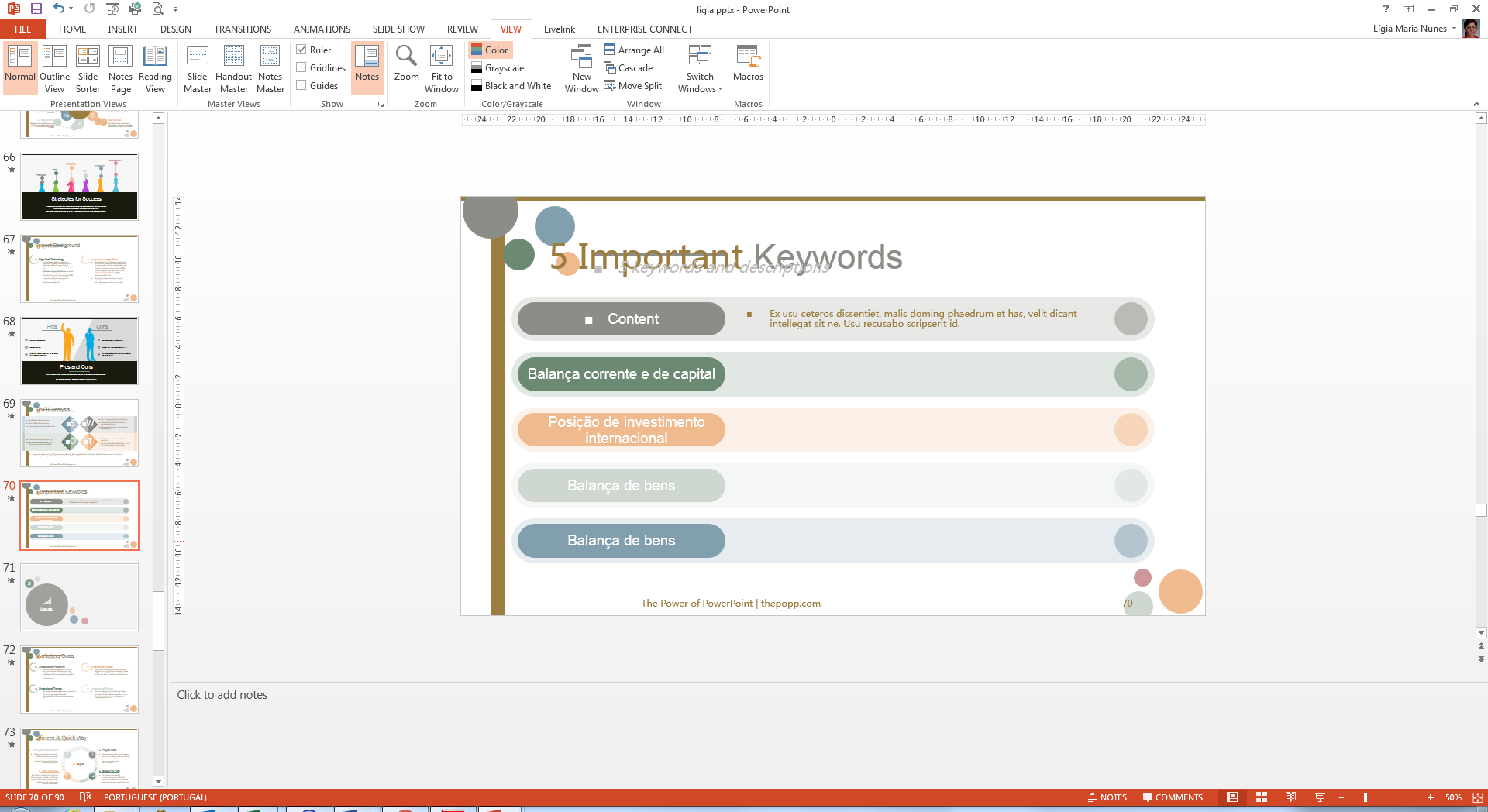 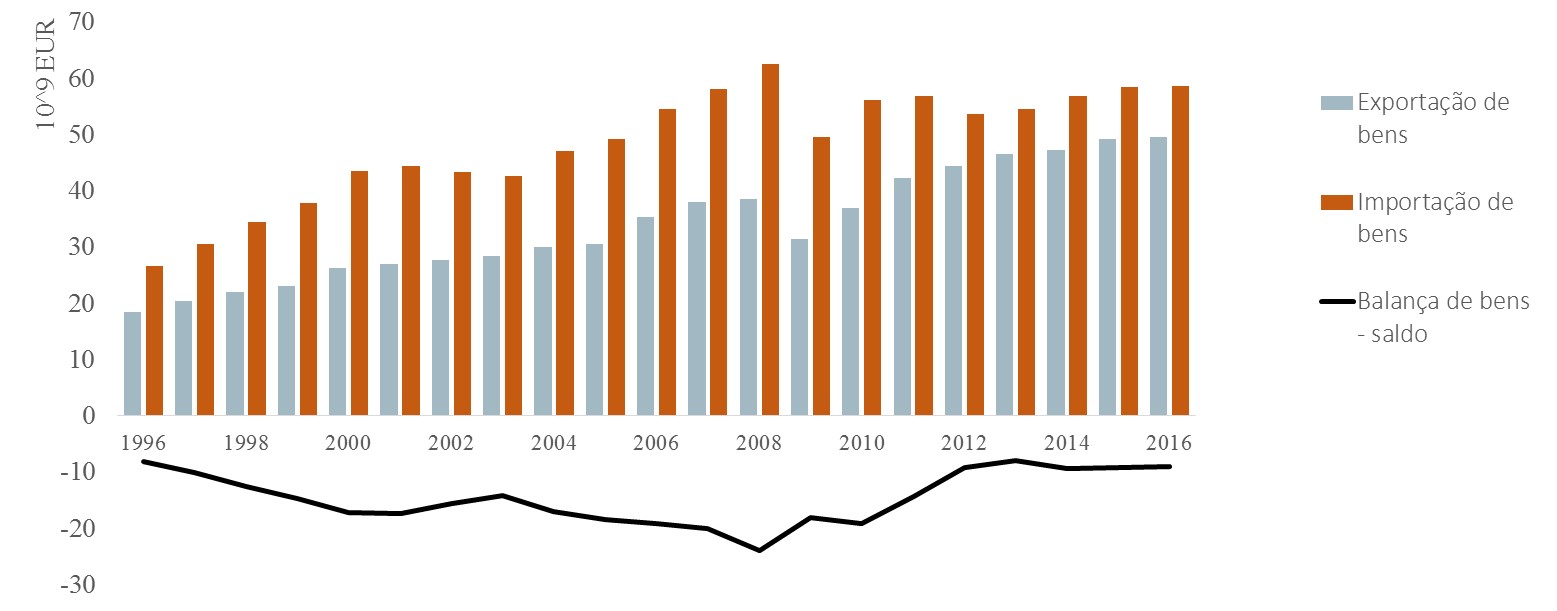 De 1996 a 2016
2,7 x
2,2 x
EXPORTAÇÕES
IMPORTAÇÕES
SALDO DA BALANÇA DE BENS
Repartição GEOGRÁFICA (2016)
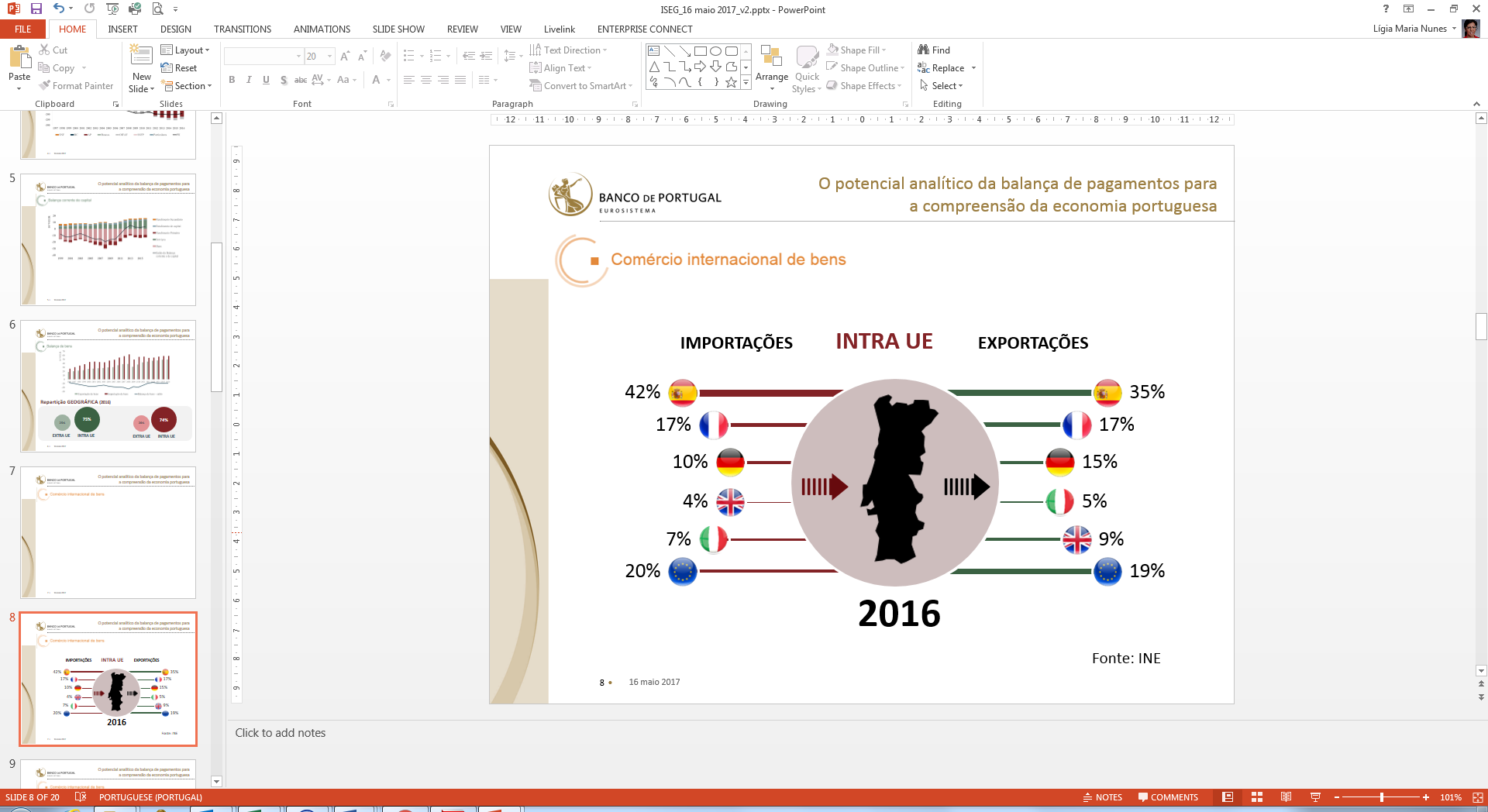 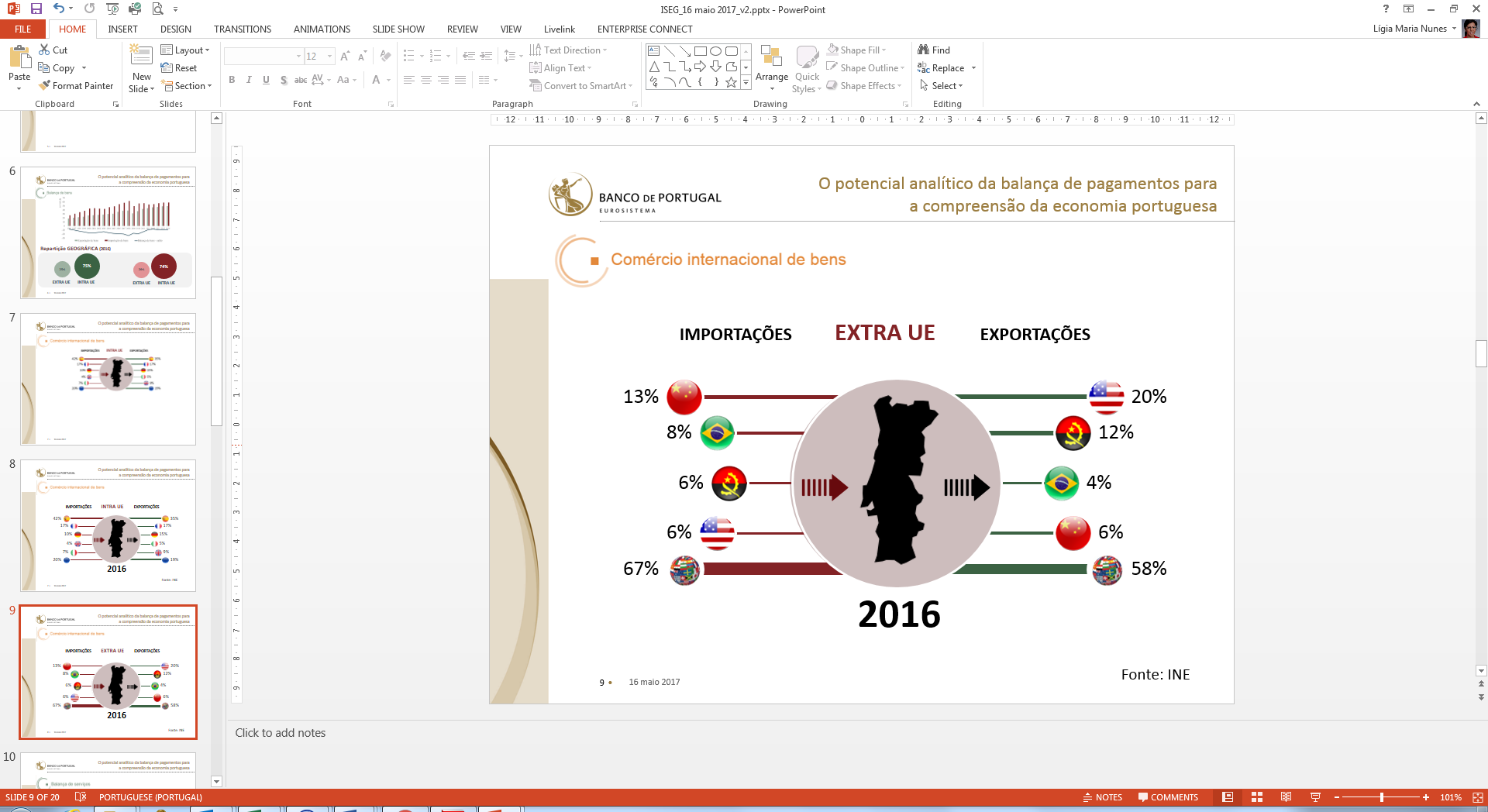 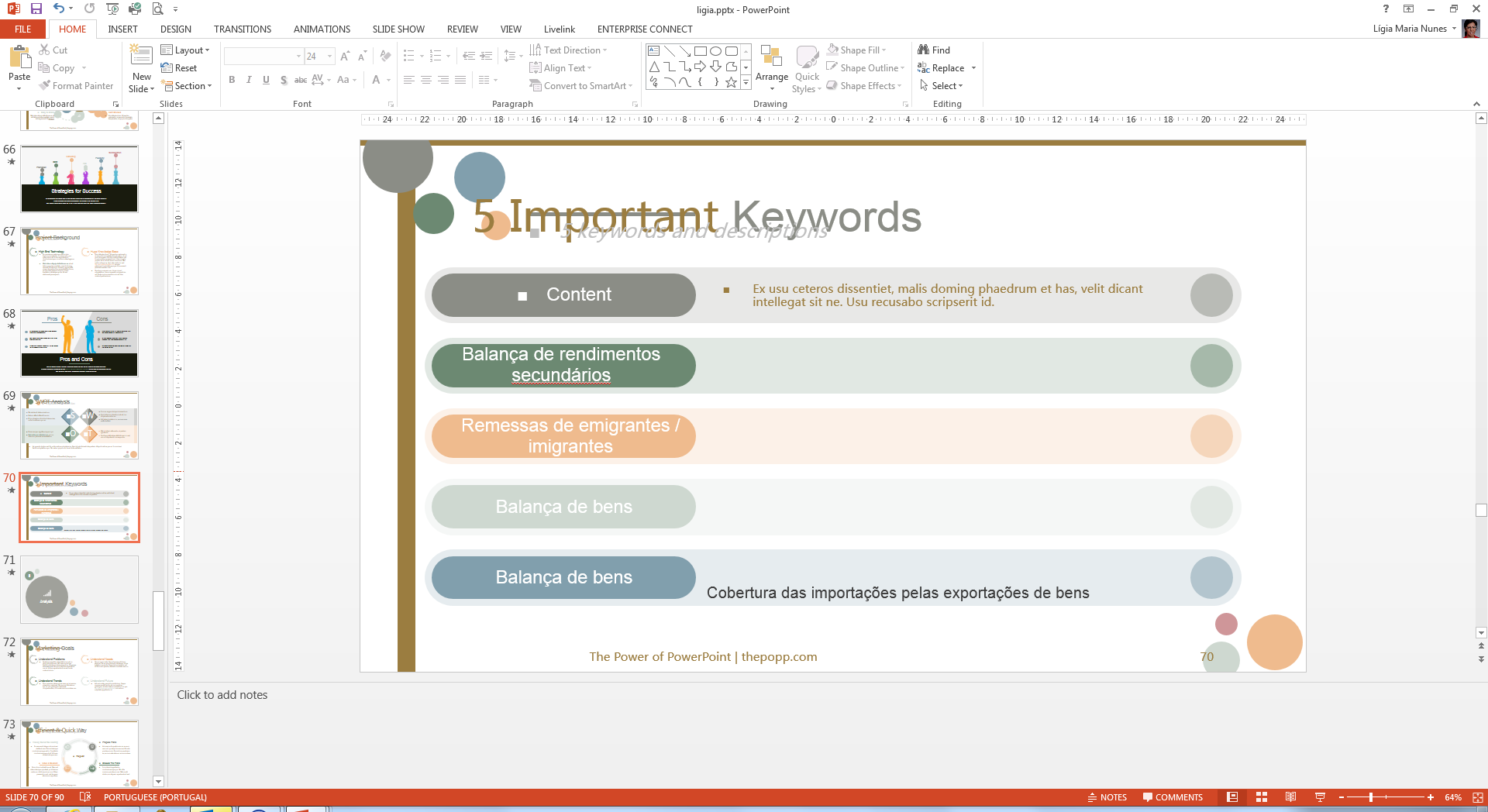 COMPARAÇÃO INTERNACIONAL
UE
28
0,99 / 1,07
PT
0,66 / 0,85
< 1
< 1,5
Fonte: Banco de Portugal e Eurostat
2016
2010
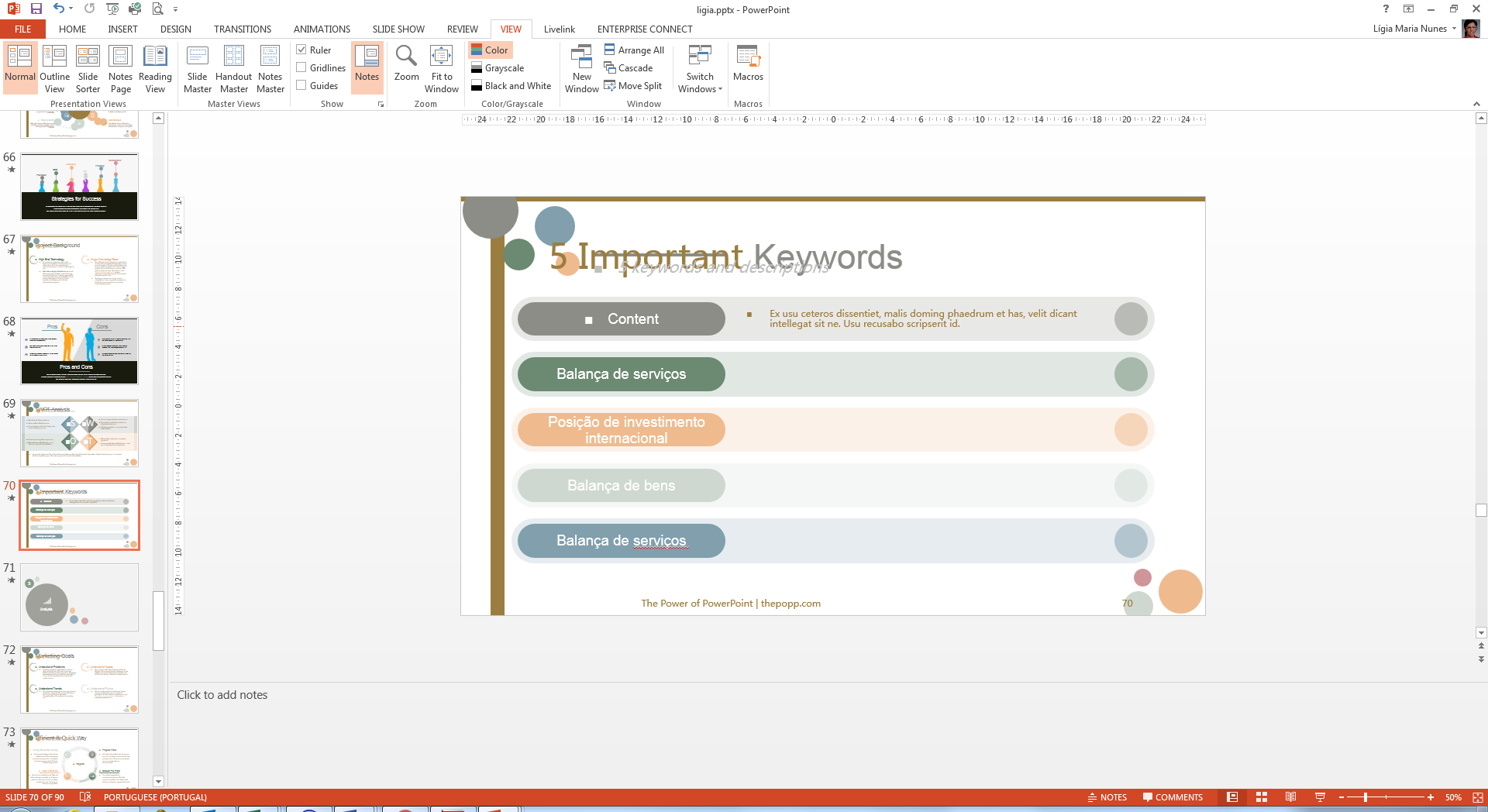 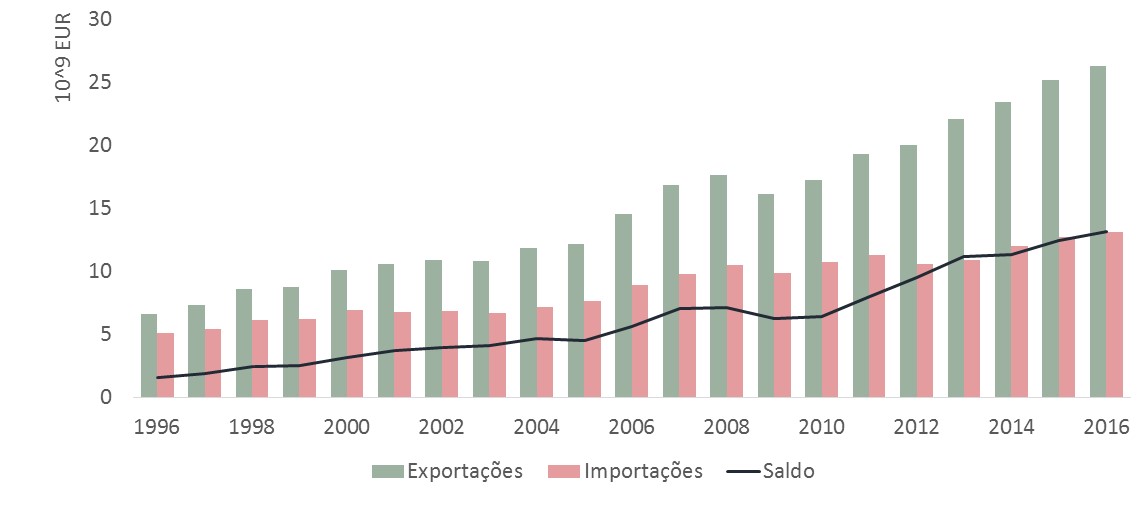 4 x
De 1996 a 2016
2,6 x
SALDO DA BALANÇA DE SERVIÇOS
IMPORTAÇÕES
EXPORTAÇÕES
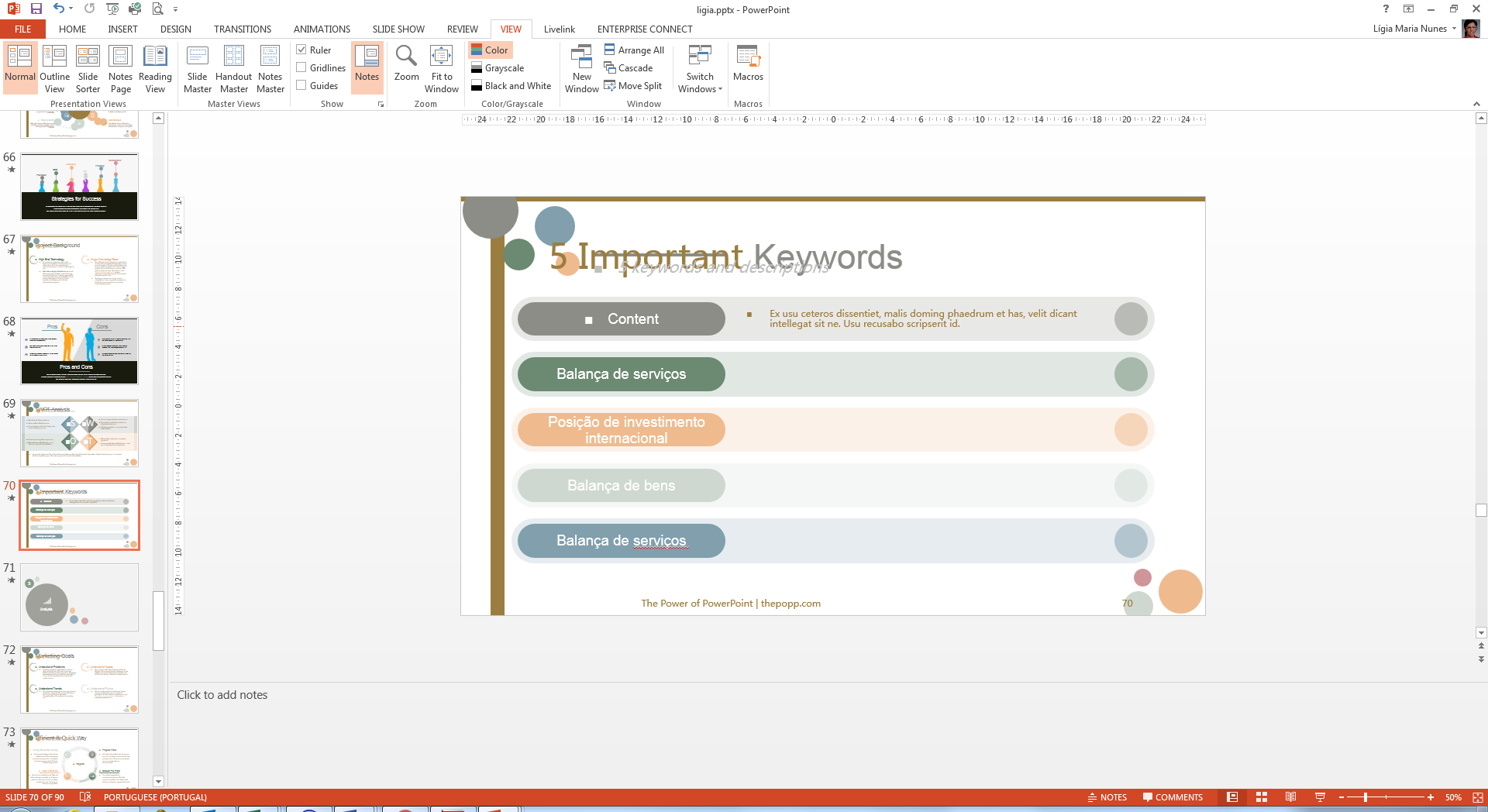 POR TIPO DE SERVIÇO
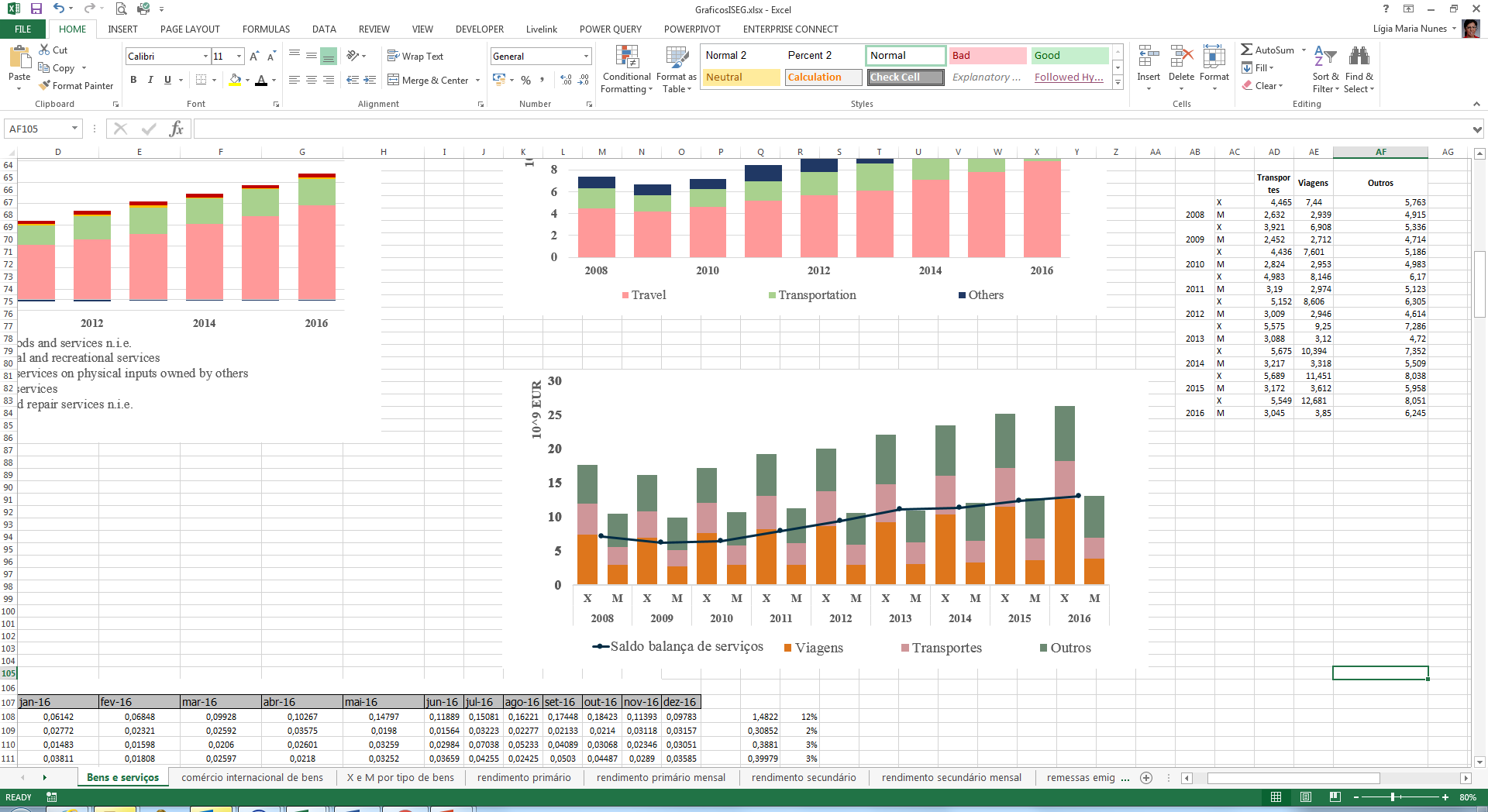 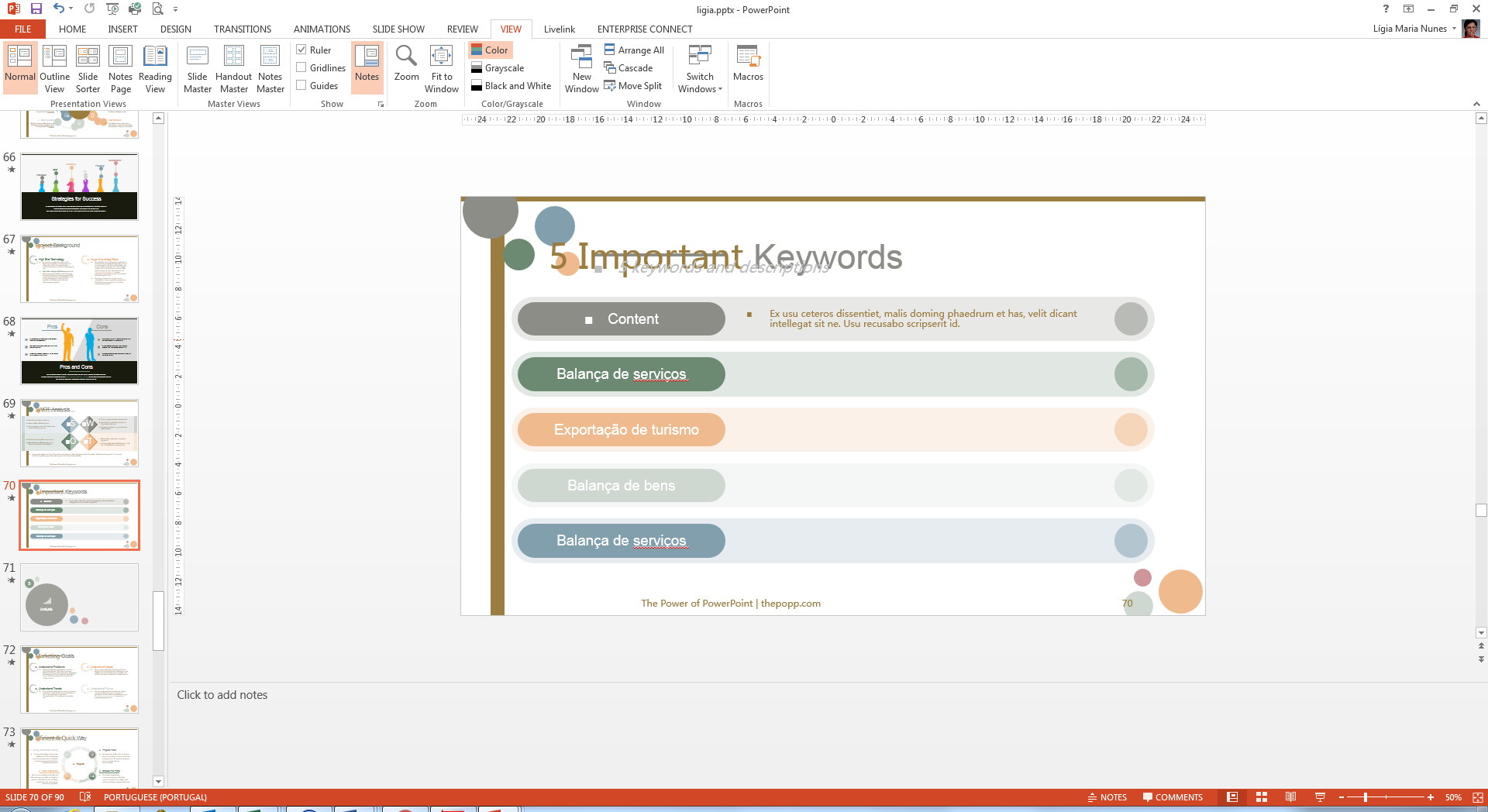 Em 2017 Portugal ocupou a 14ª posição entre os destinos turísticos mais competitivos do mundo.
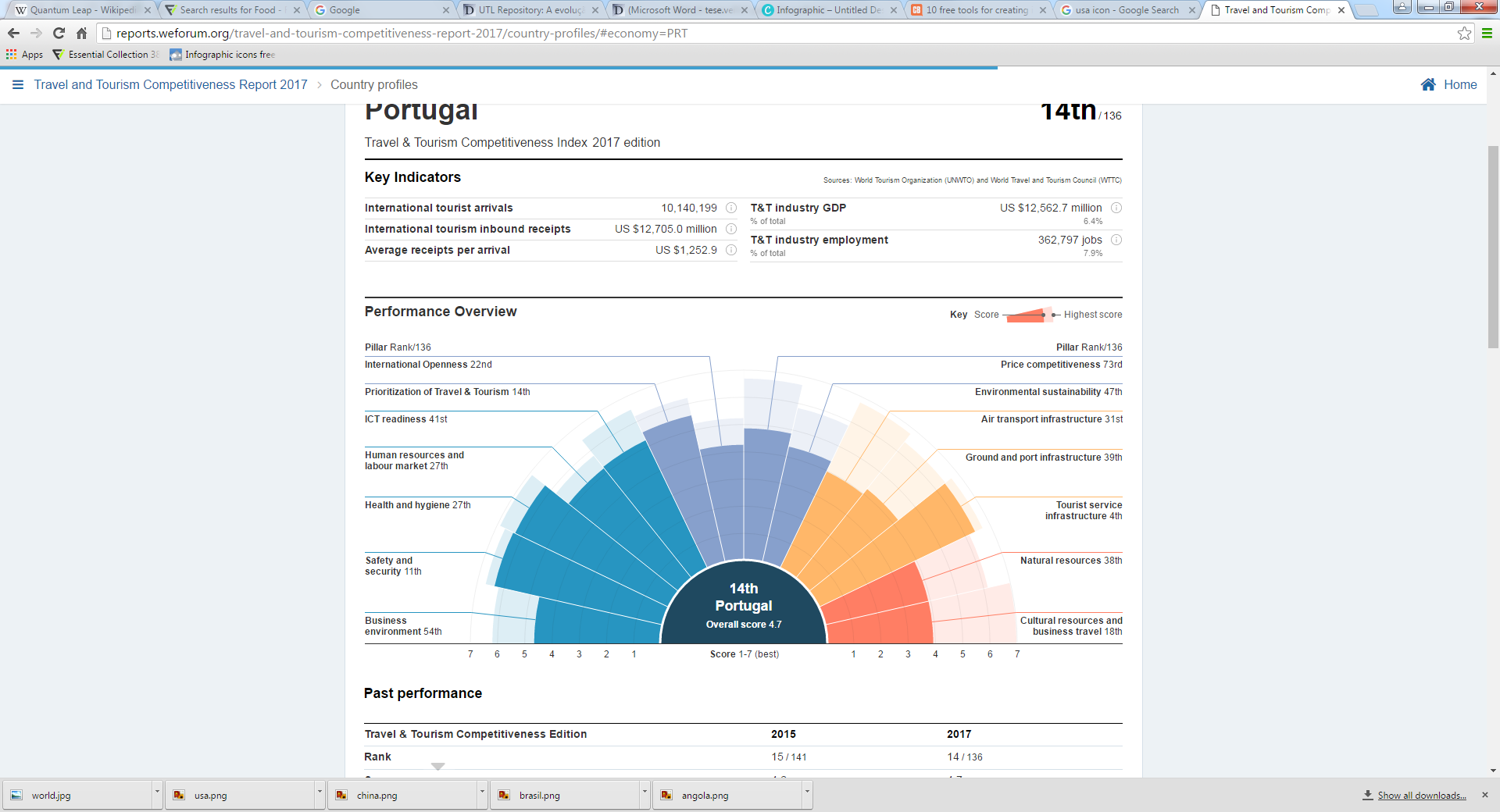 Fonte: The Travel & Tourism Competitiveness Report 2017, World Economic Forum
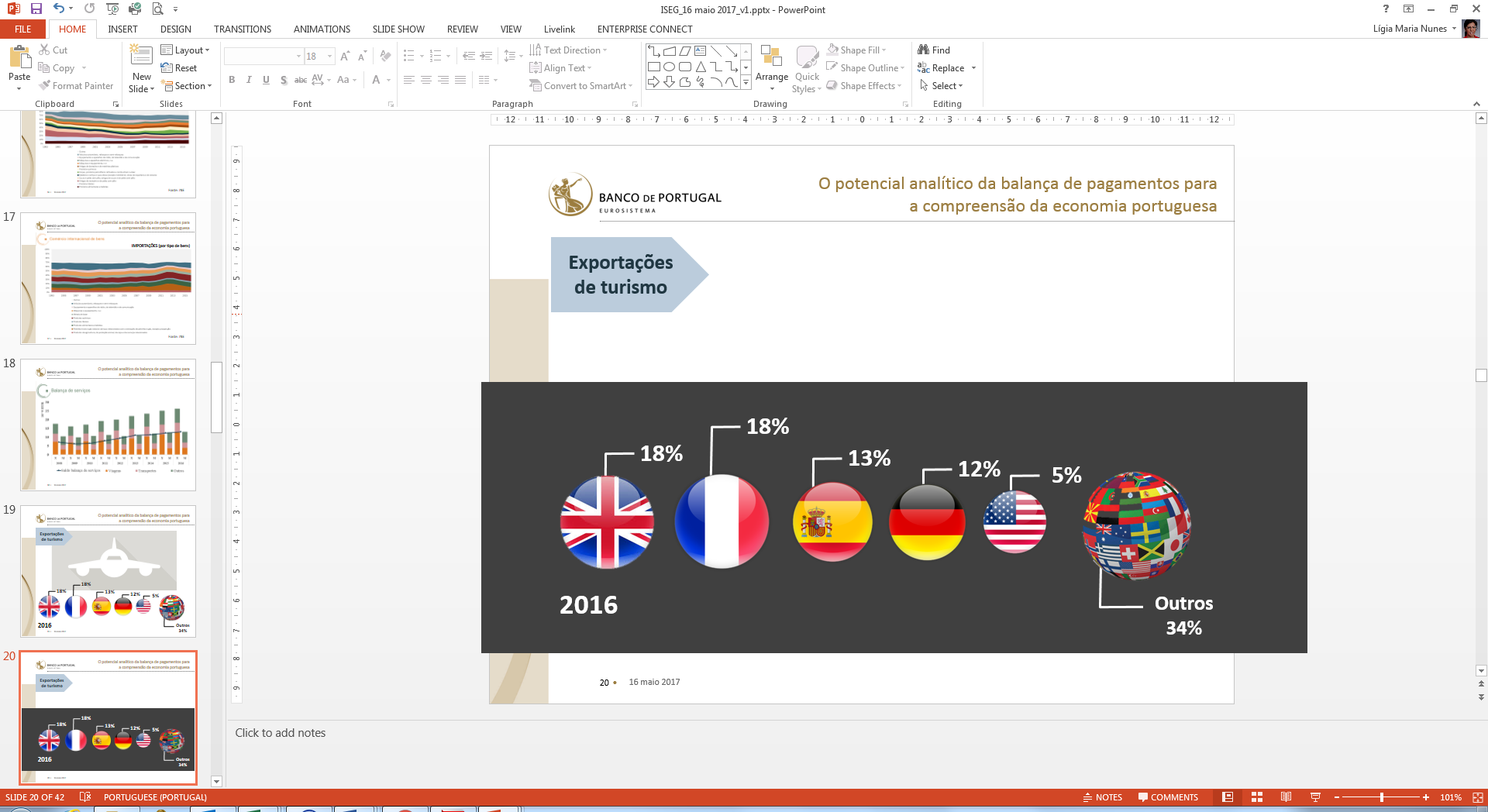 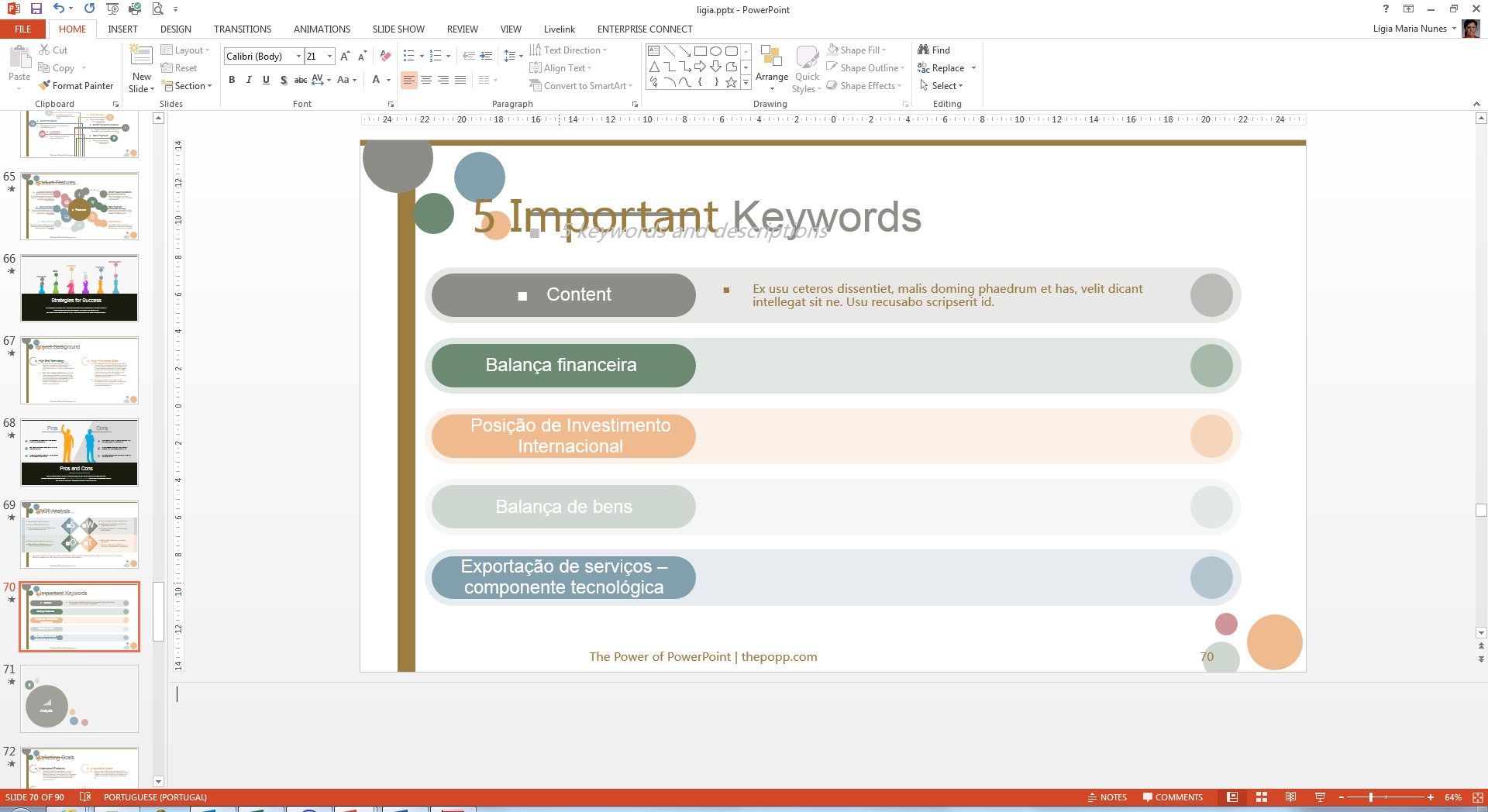 11%
11%
12%
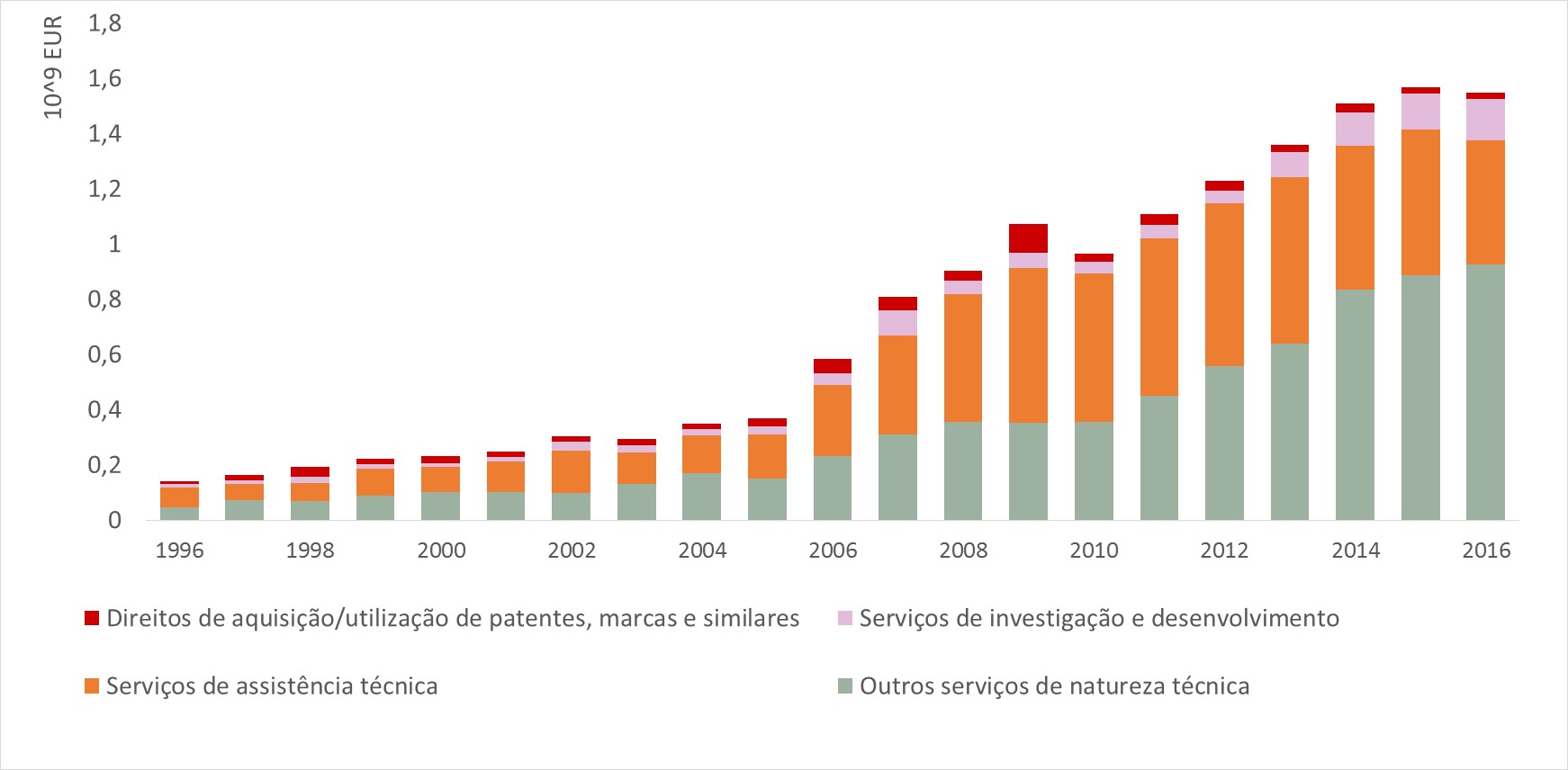 9%
7%
6%
5%
Peso nas exportações de serviços, exceto turismo
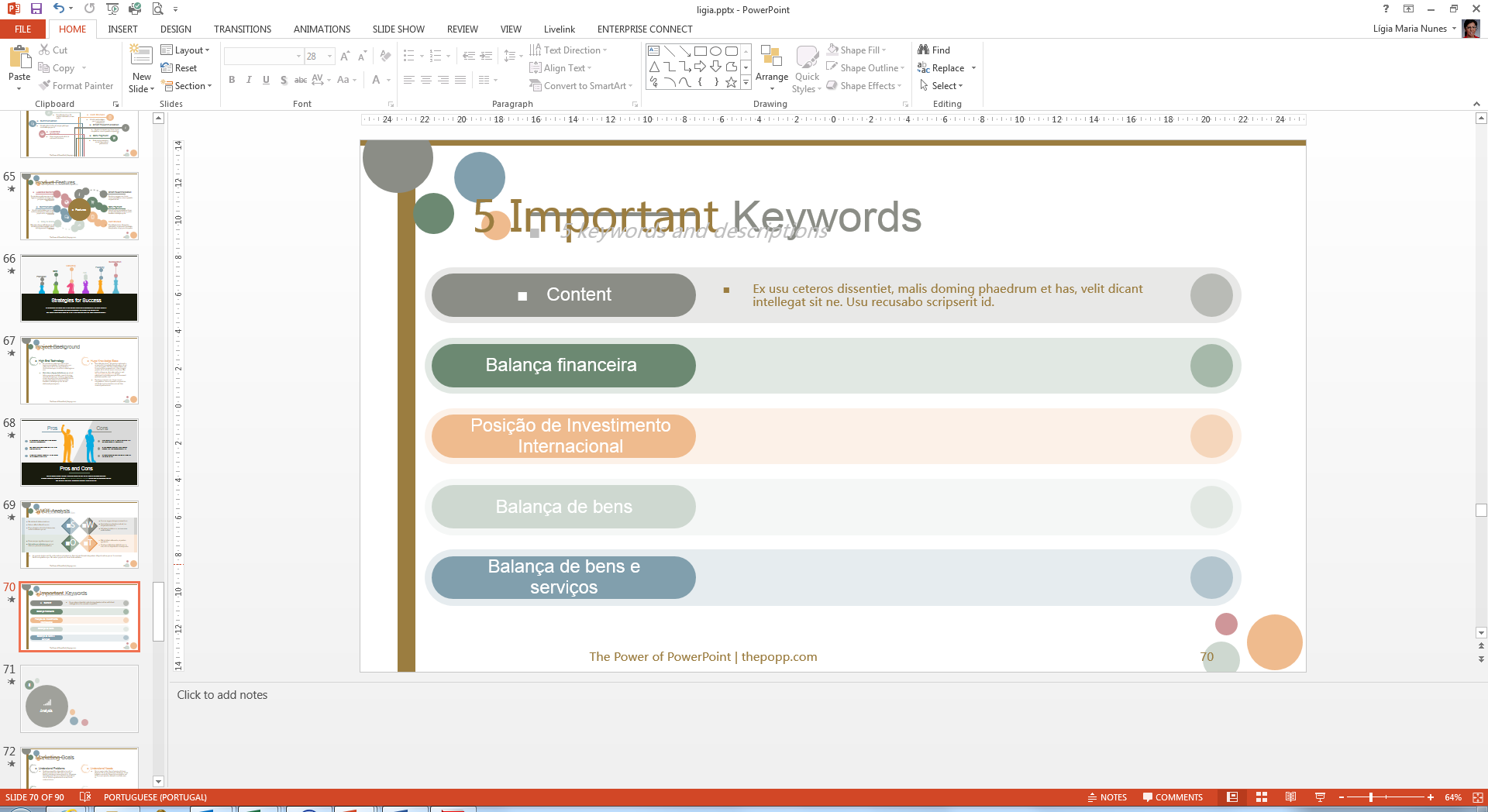 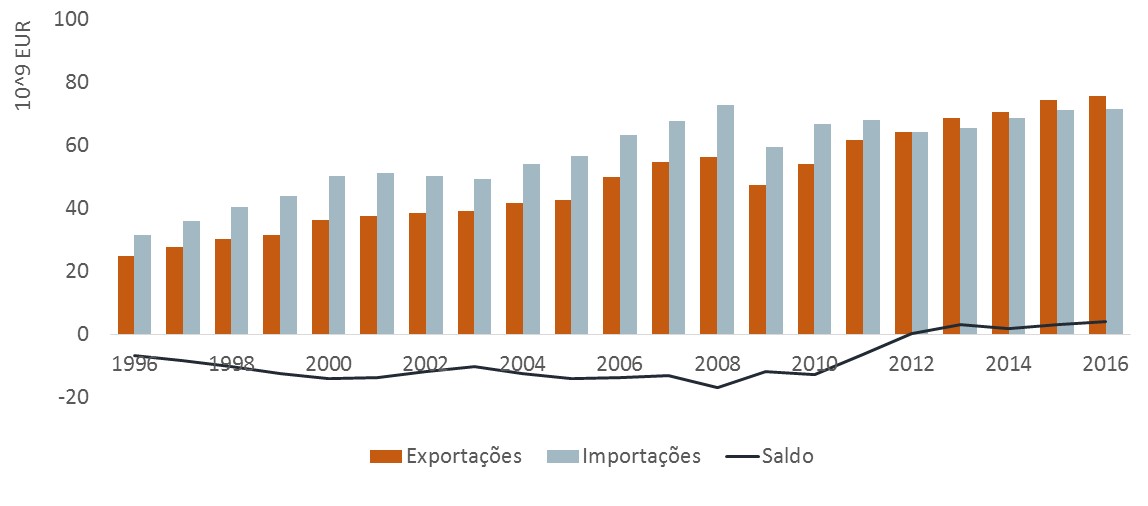 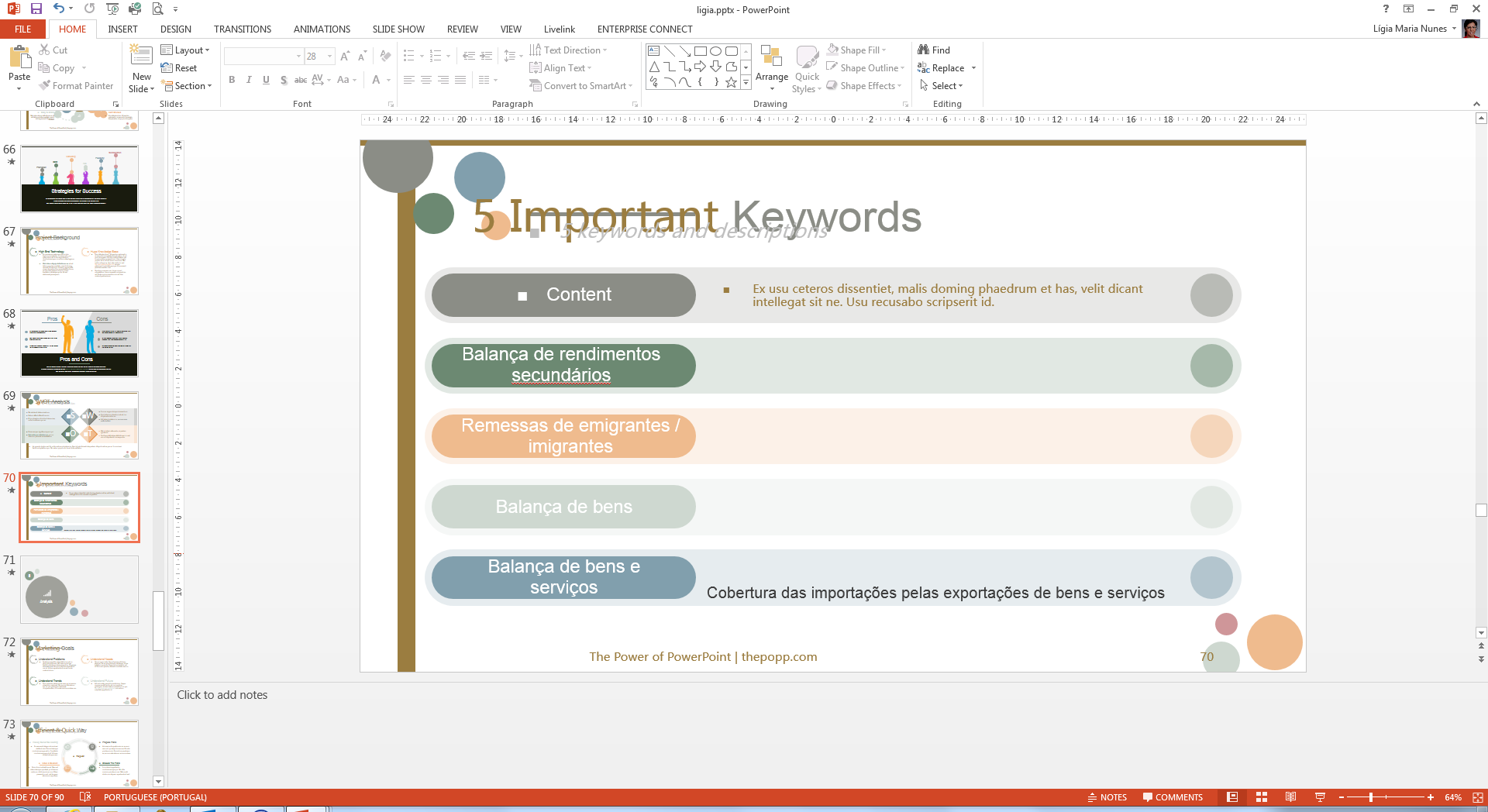 COMPARAÇÃO INTERNACIONAL
UE
28
1,02 / 1,08
PT
0,81 / 1,06
<0,75
< 1
Fonte: Banco de Portugal e Eurostat
2016
2010
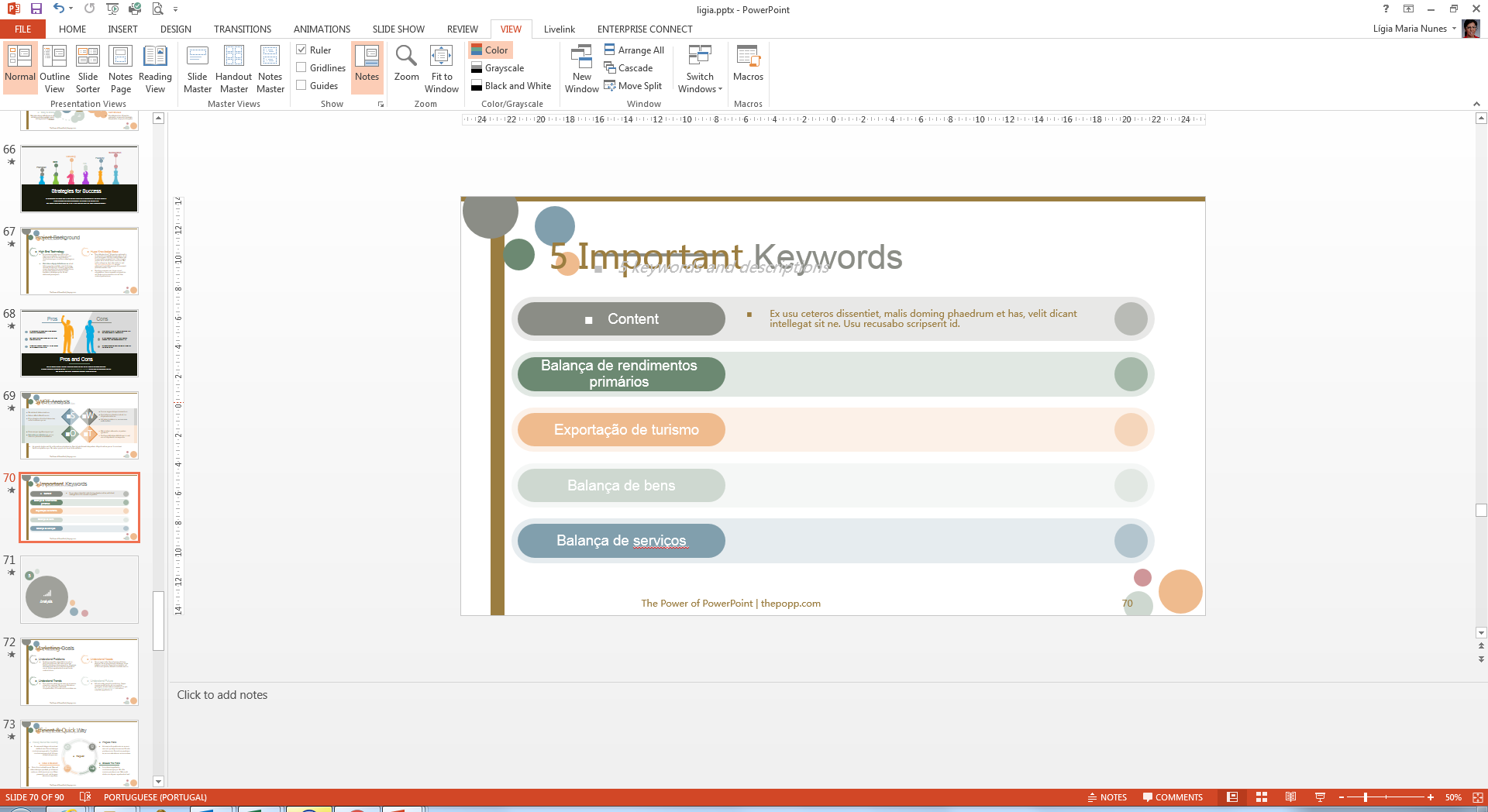 POR TIPO DE RENDIMENTO
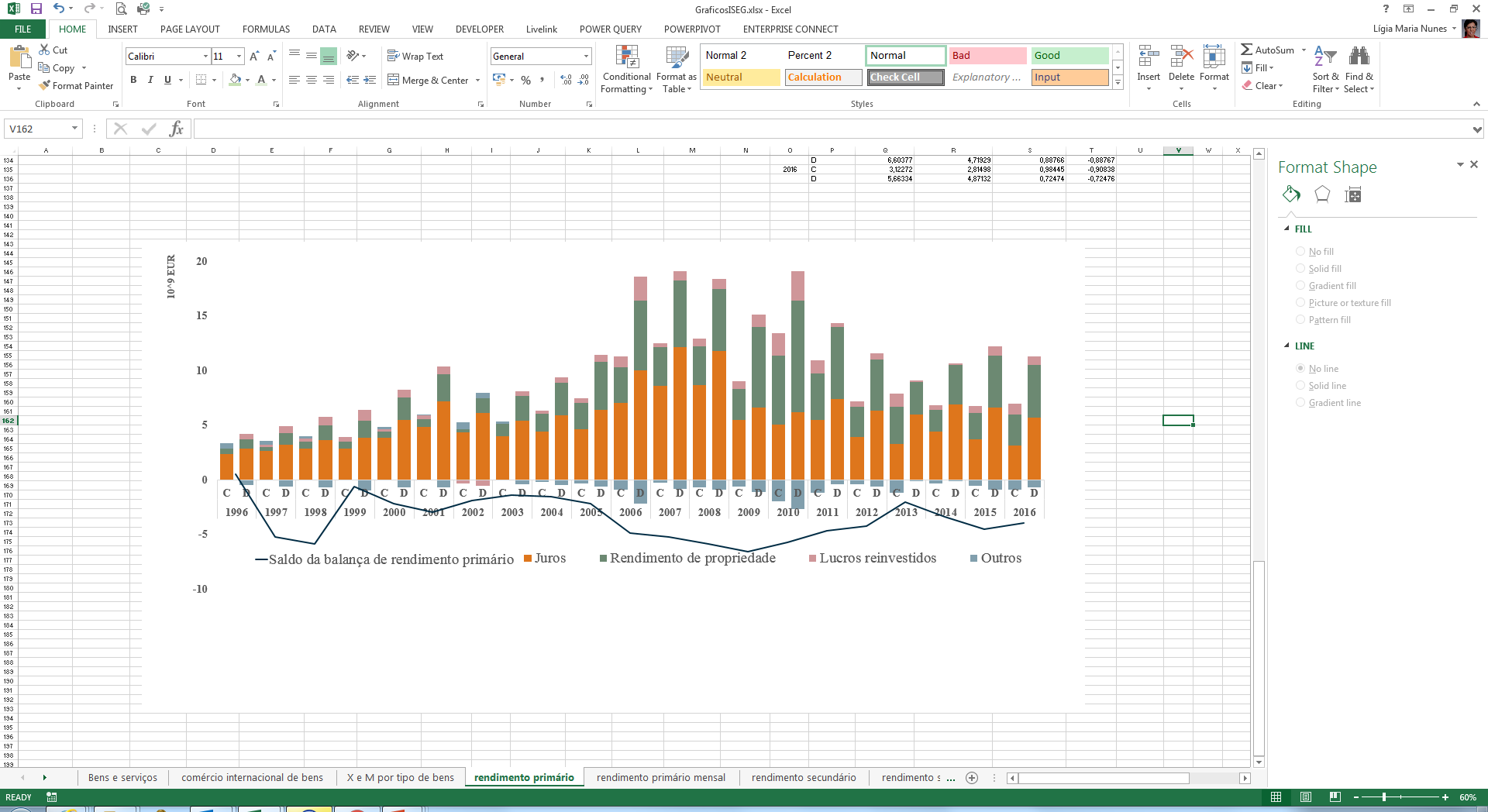 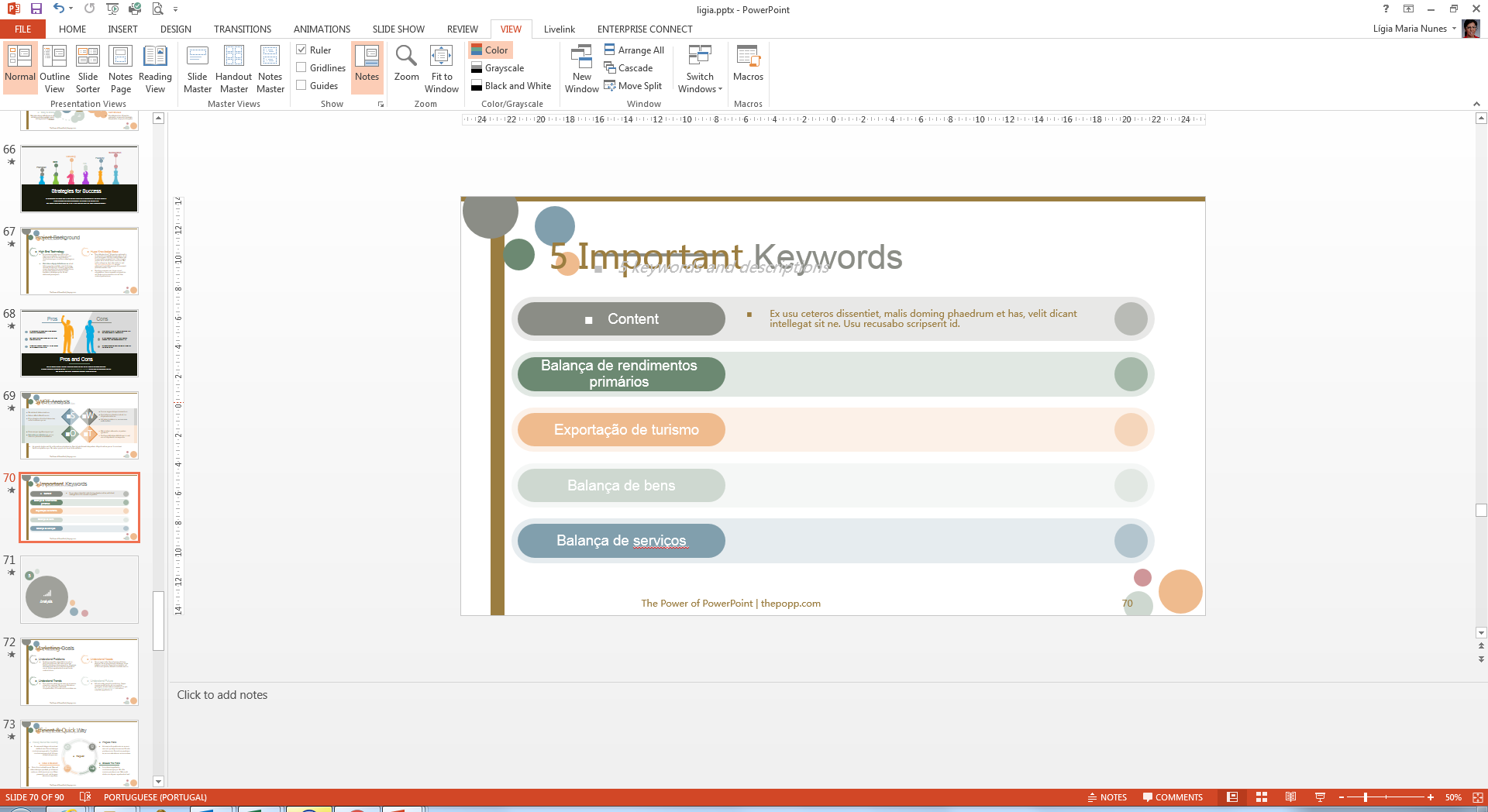 POR TIPO DE INSTRUMENTO FINANCEIRO
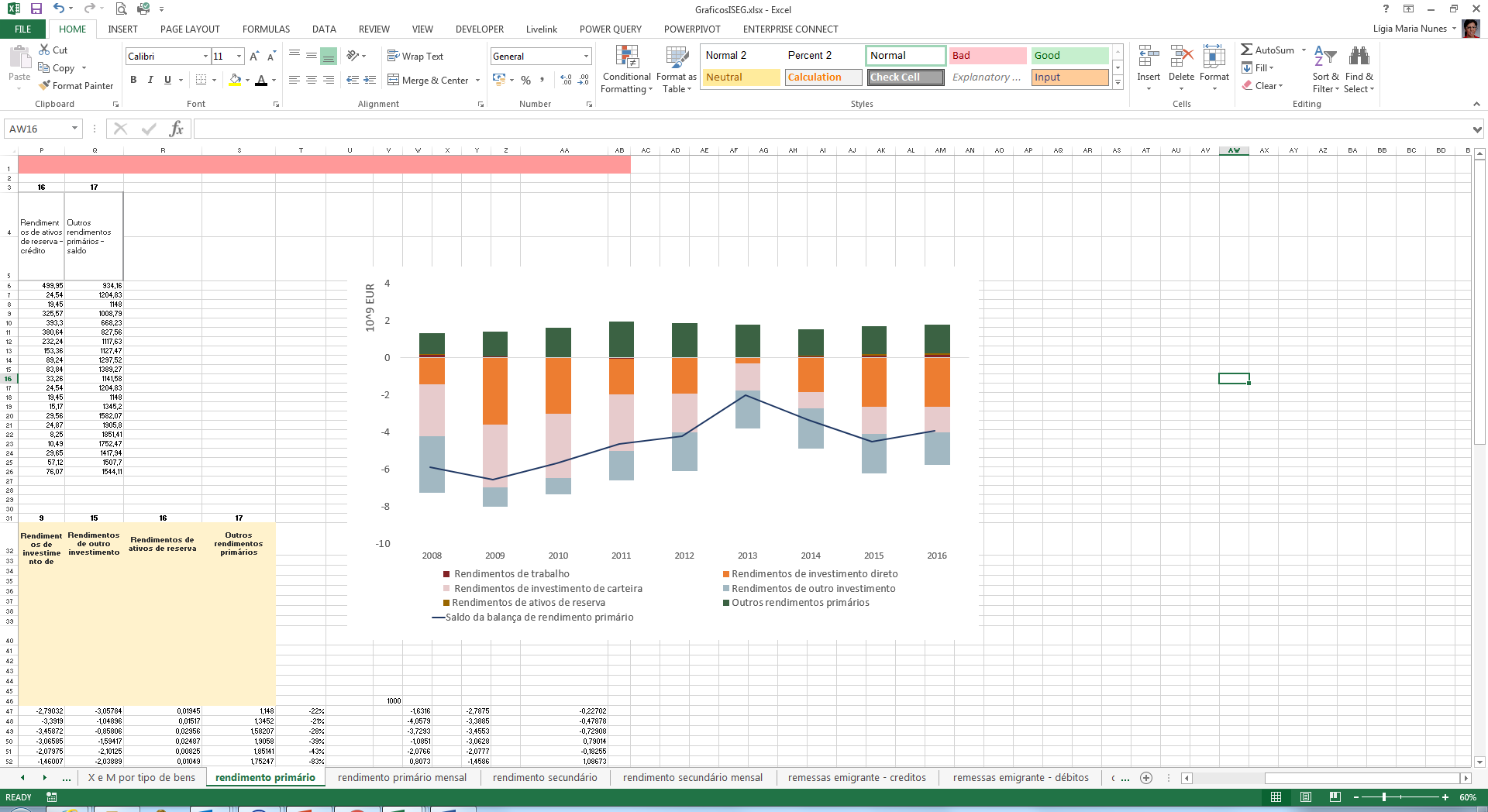 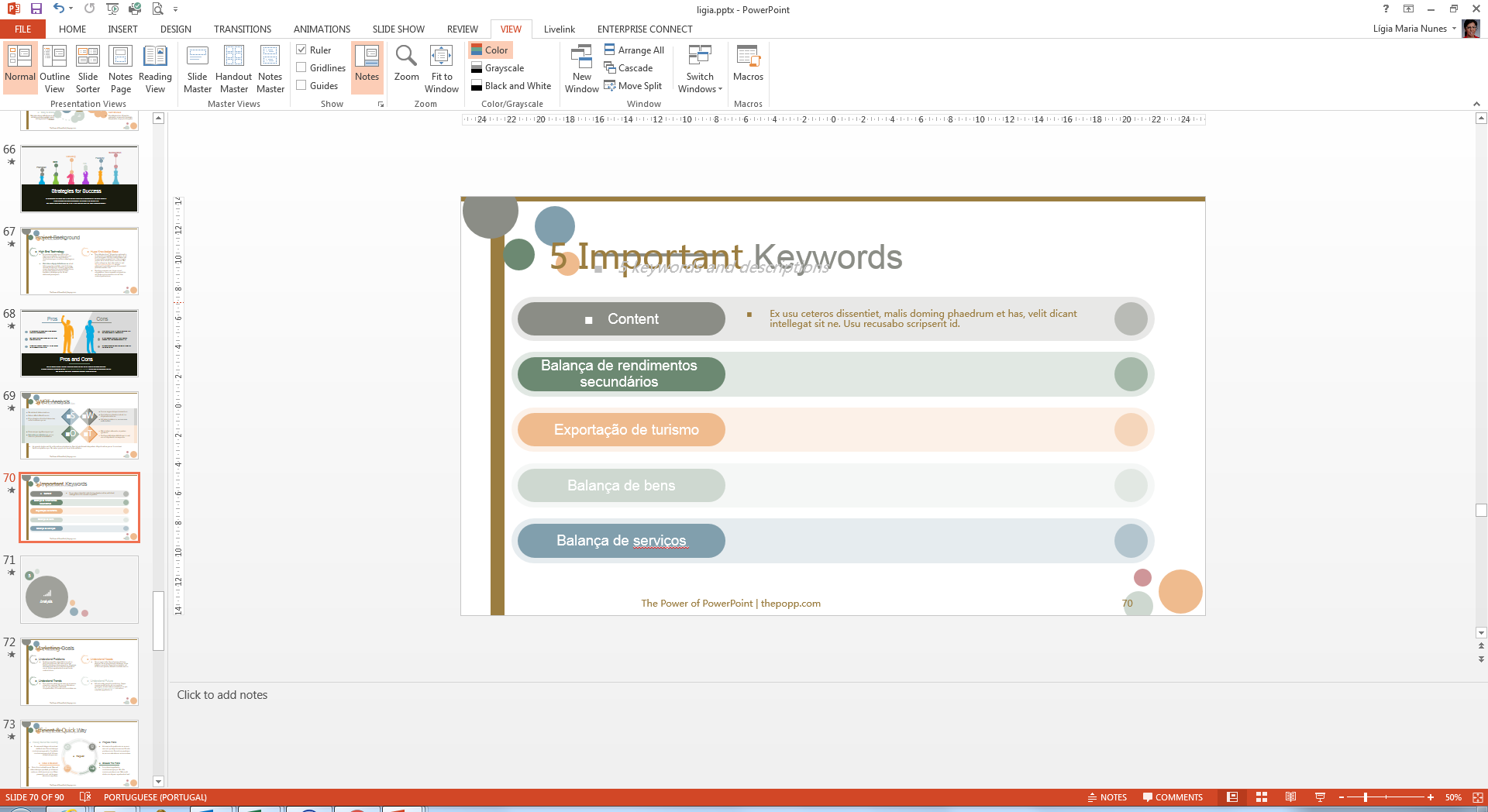 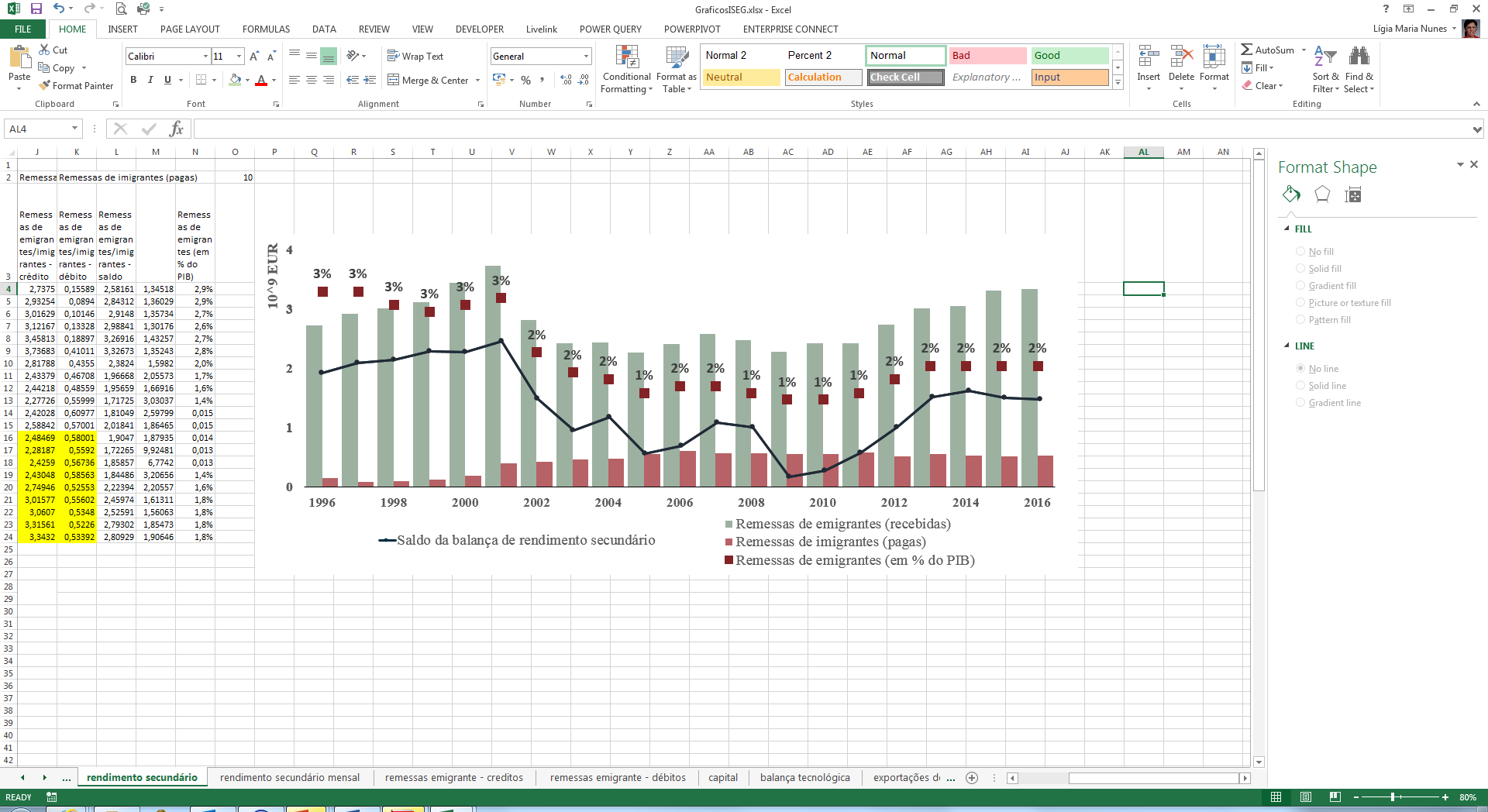 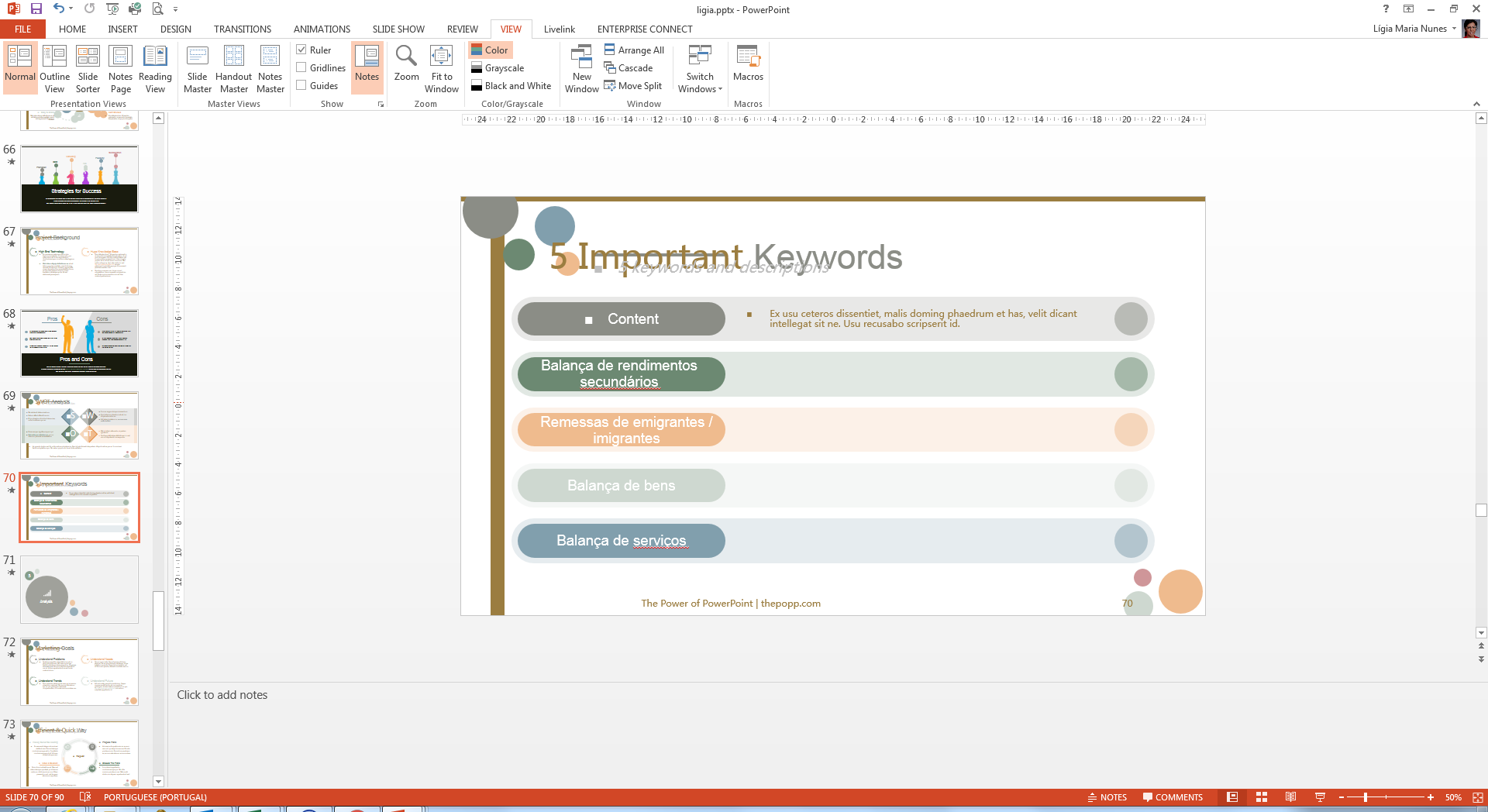 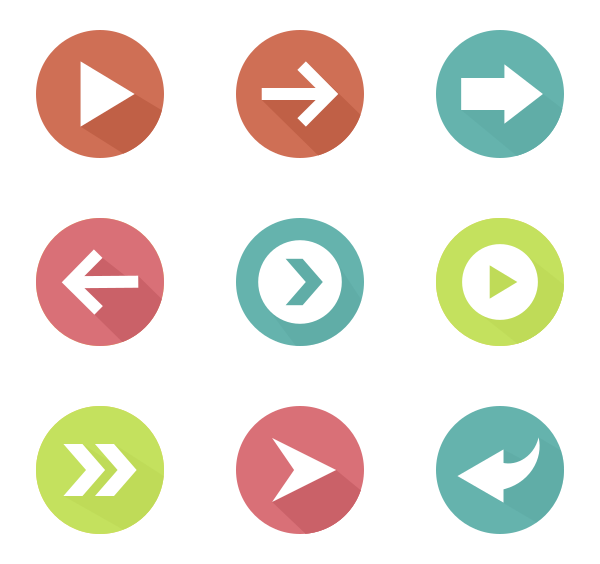 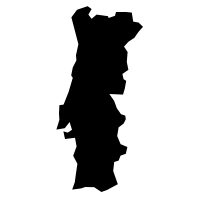 REMESSAS DE
EMIGRANTES
3 343 M€
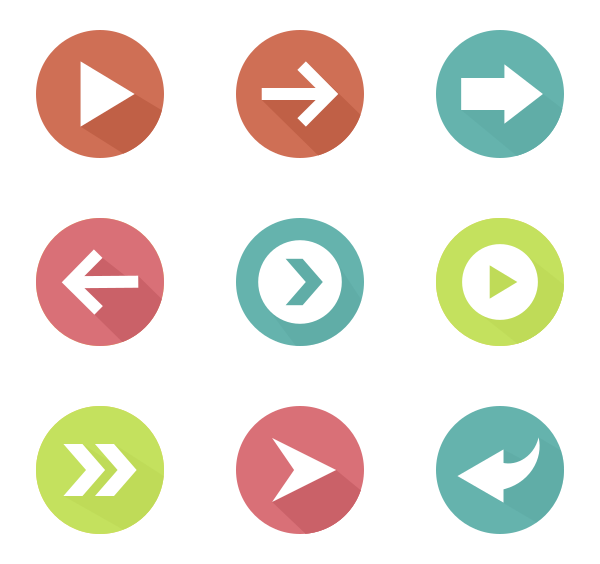 REMESSAS DE
IMIGRANTES
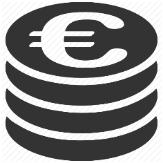 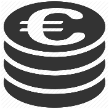 534 M€
2 091 M€
fora UE
1 252 M€
dentro UE
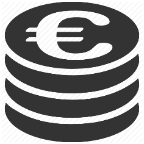 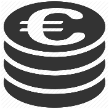 2016
101 M€
dentro UE
433 M€
fora UE
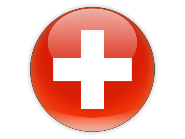 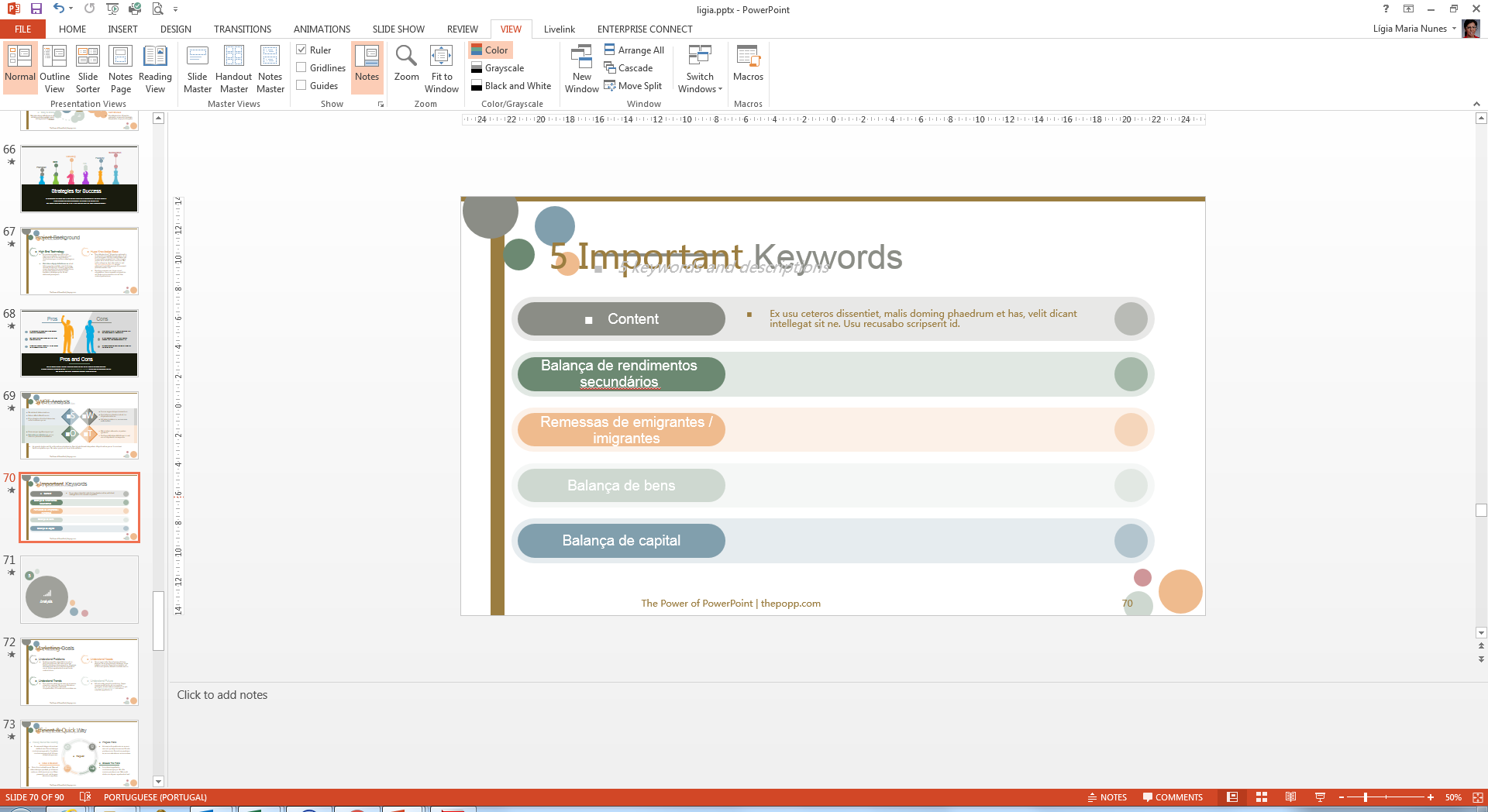 2 %
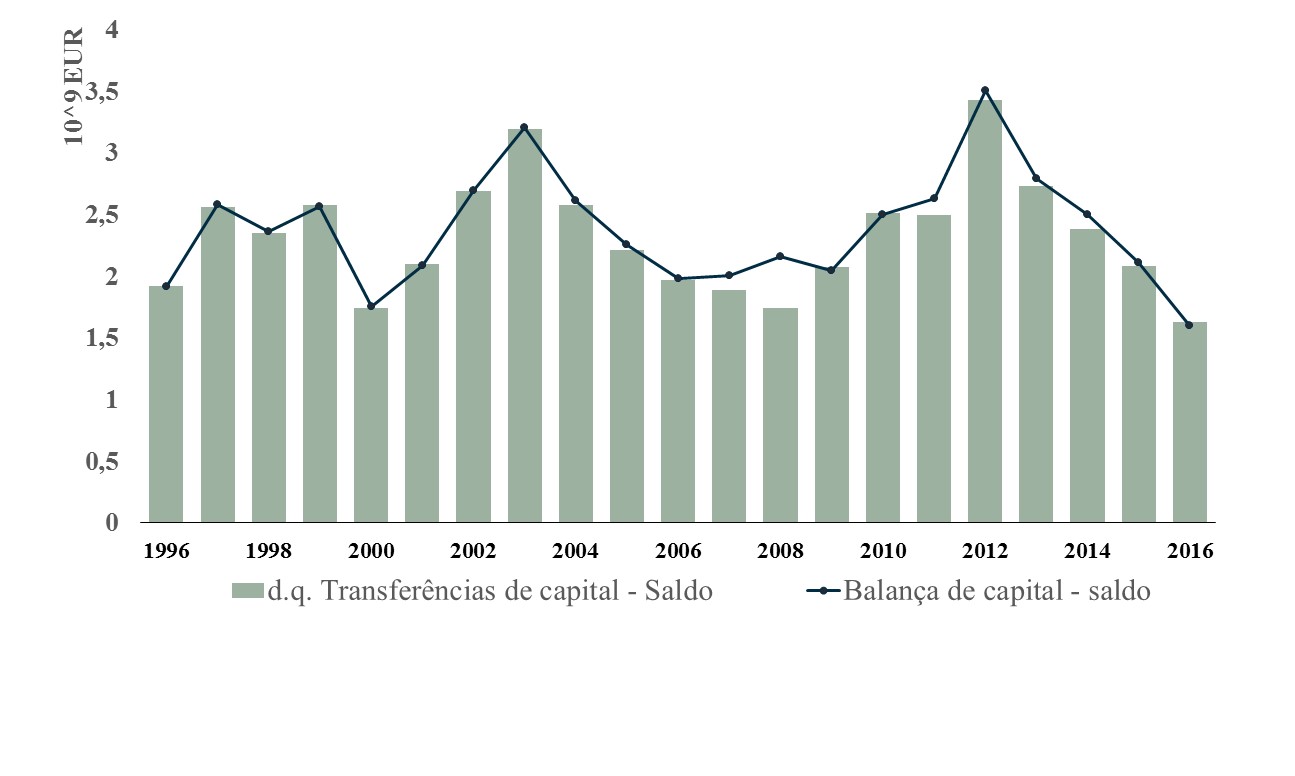 3 %
1 %
1 %
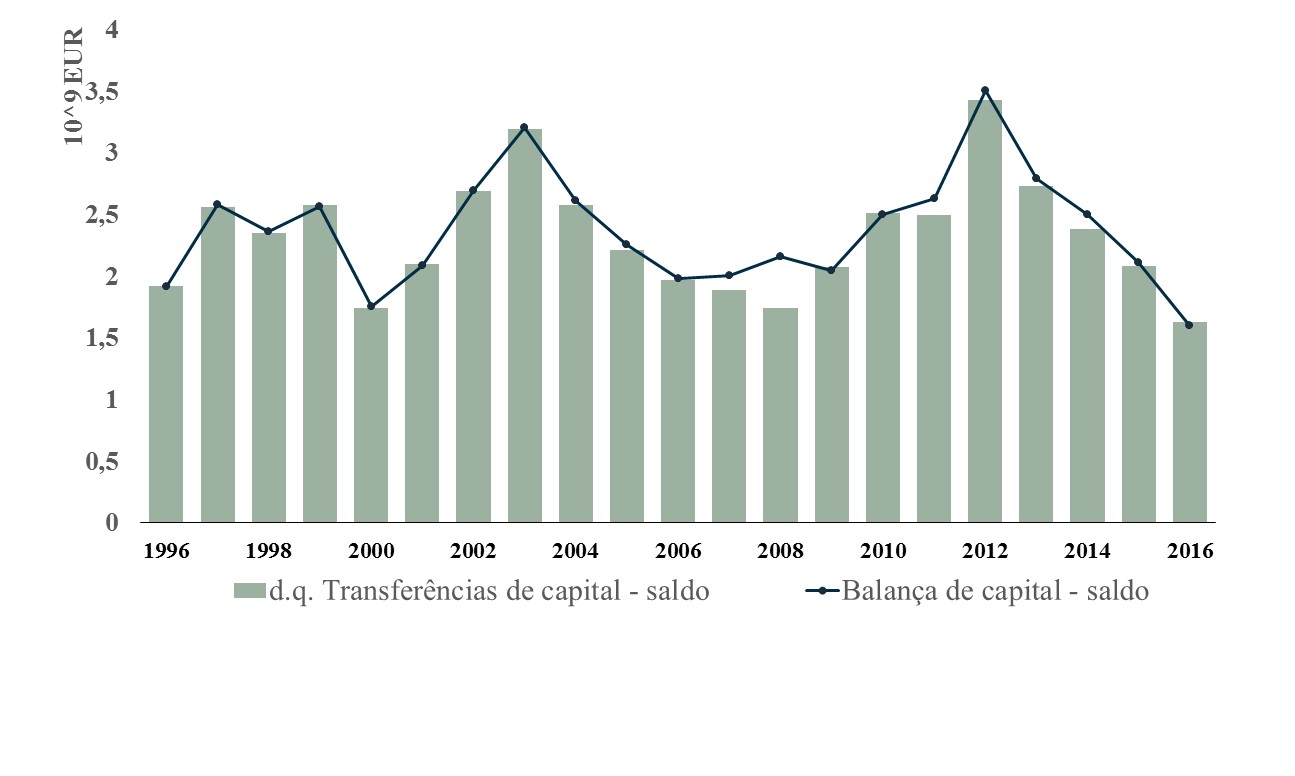 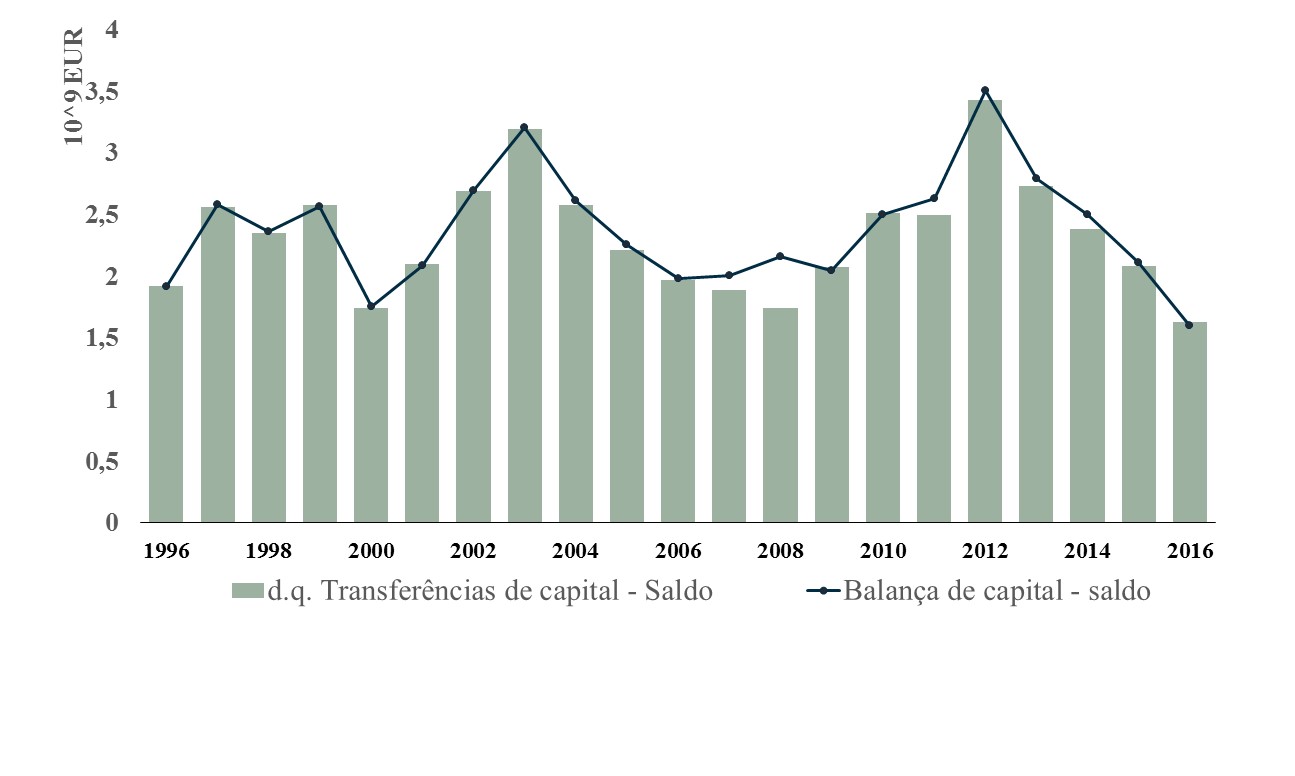 Transferências recebidas (% do PIB)
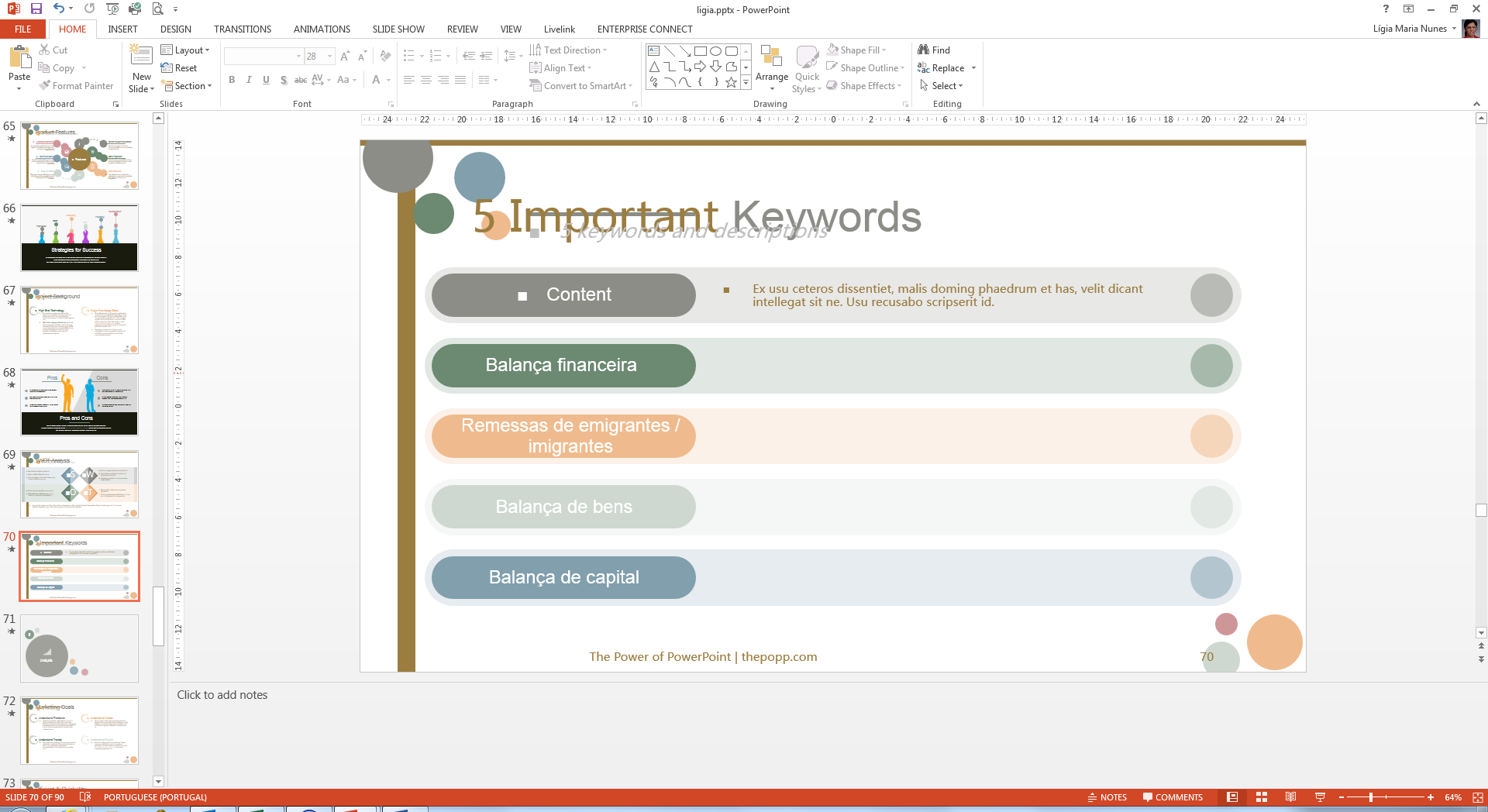 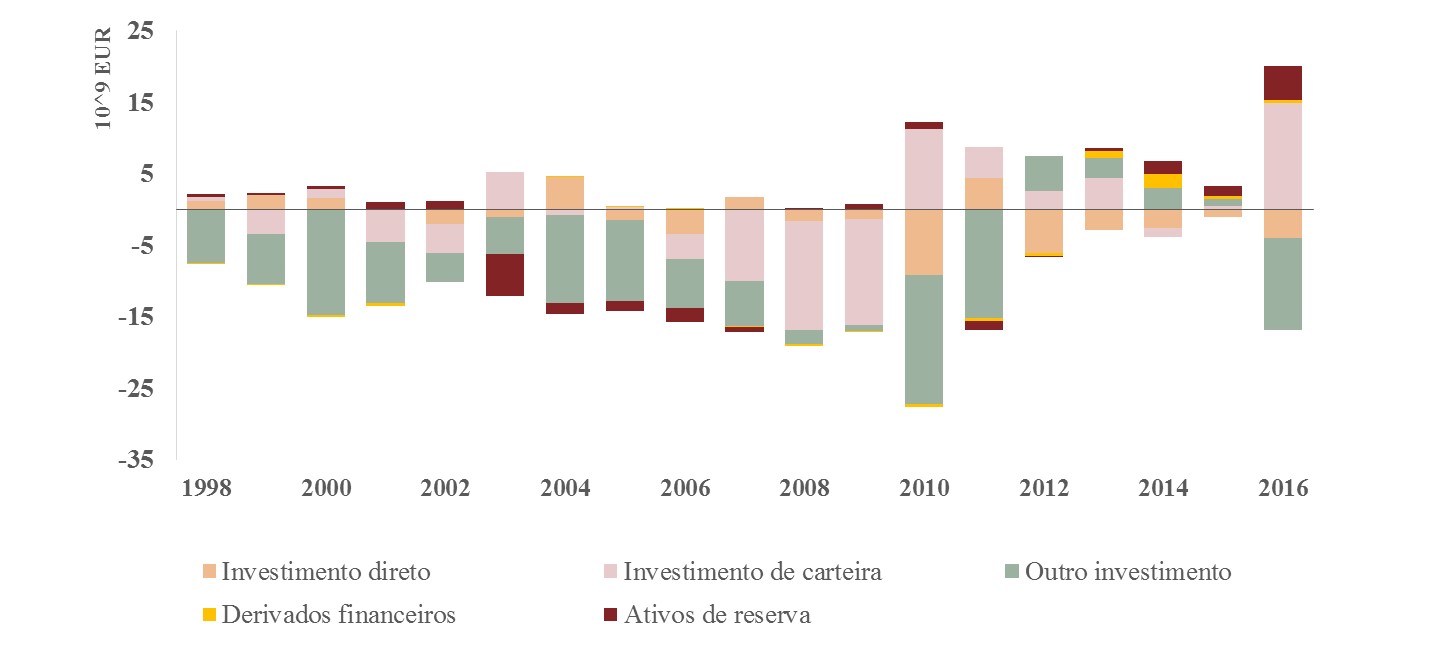 Transações
3,14
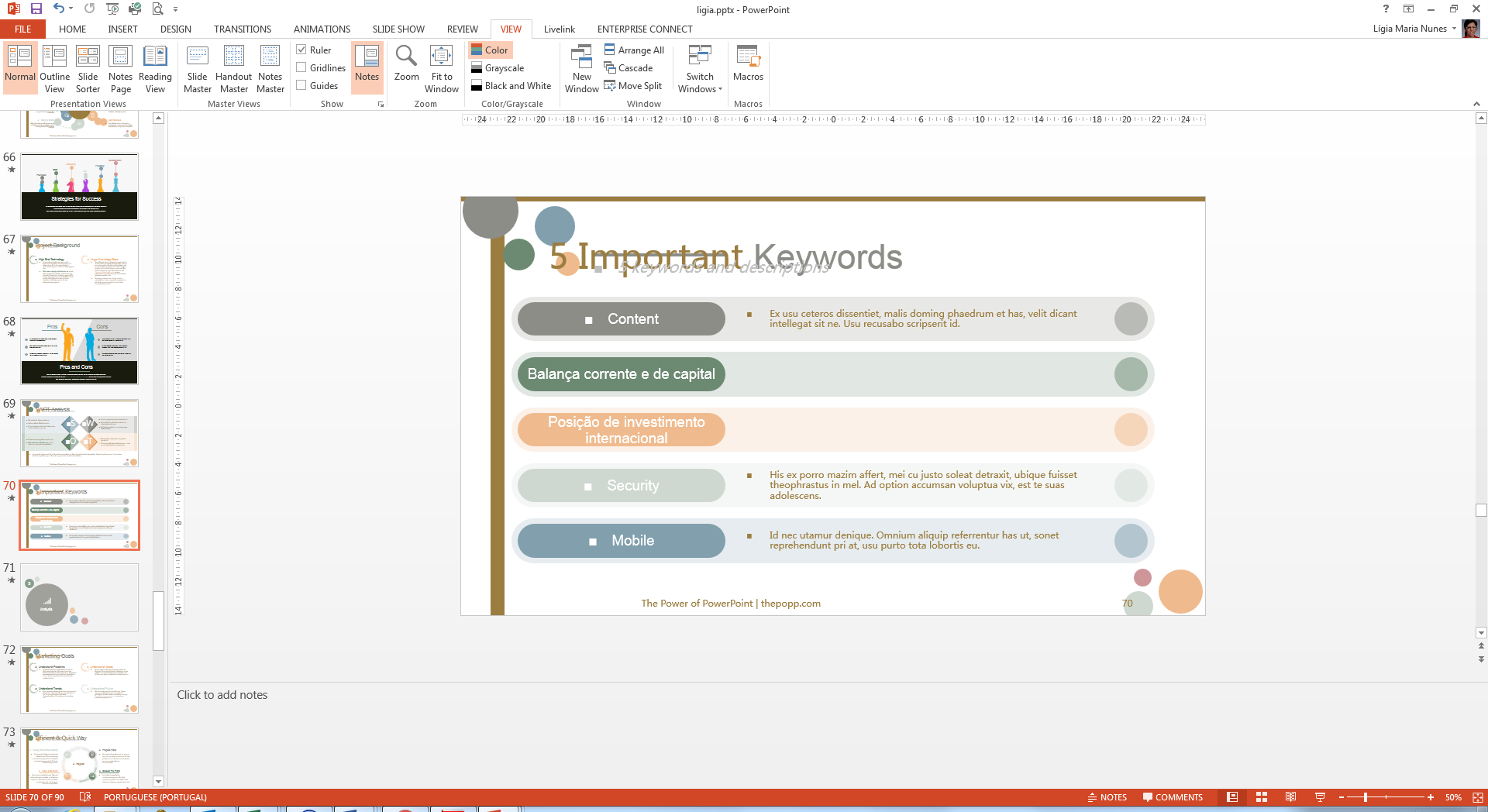 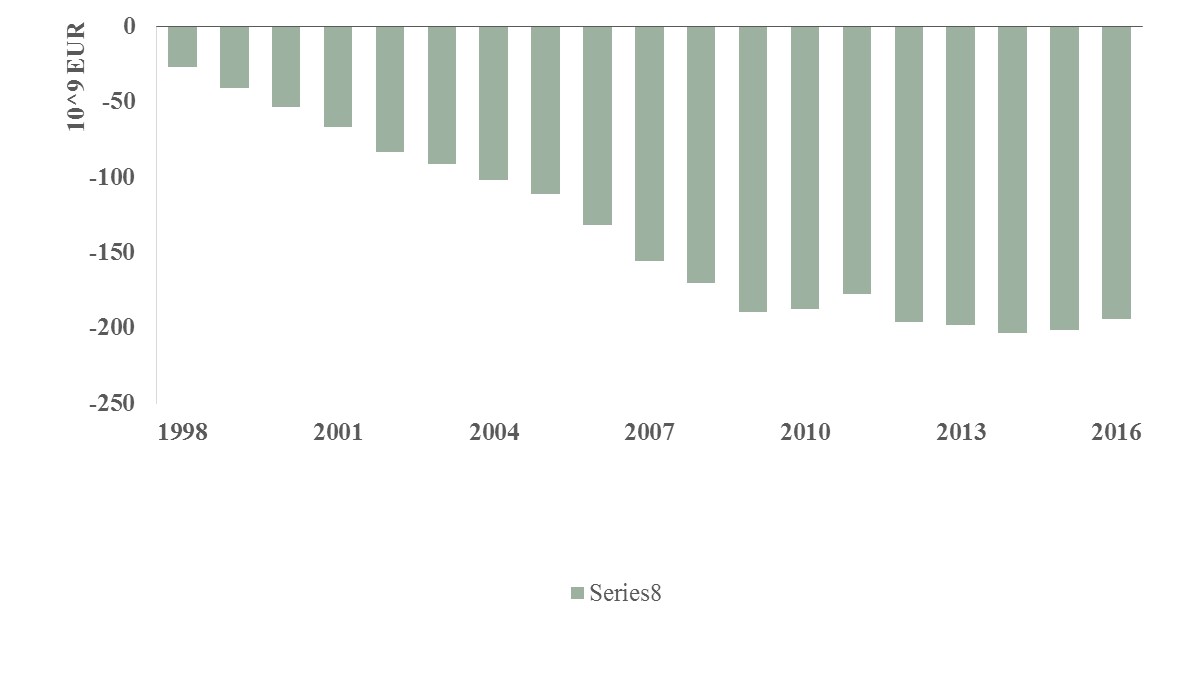 EM % DO PIB
-118%
-108%
-105%
-34%
2009
1999
2014
2016
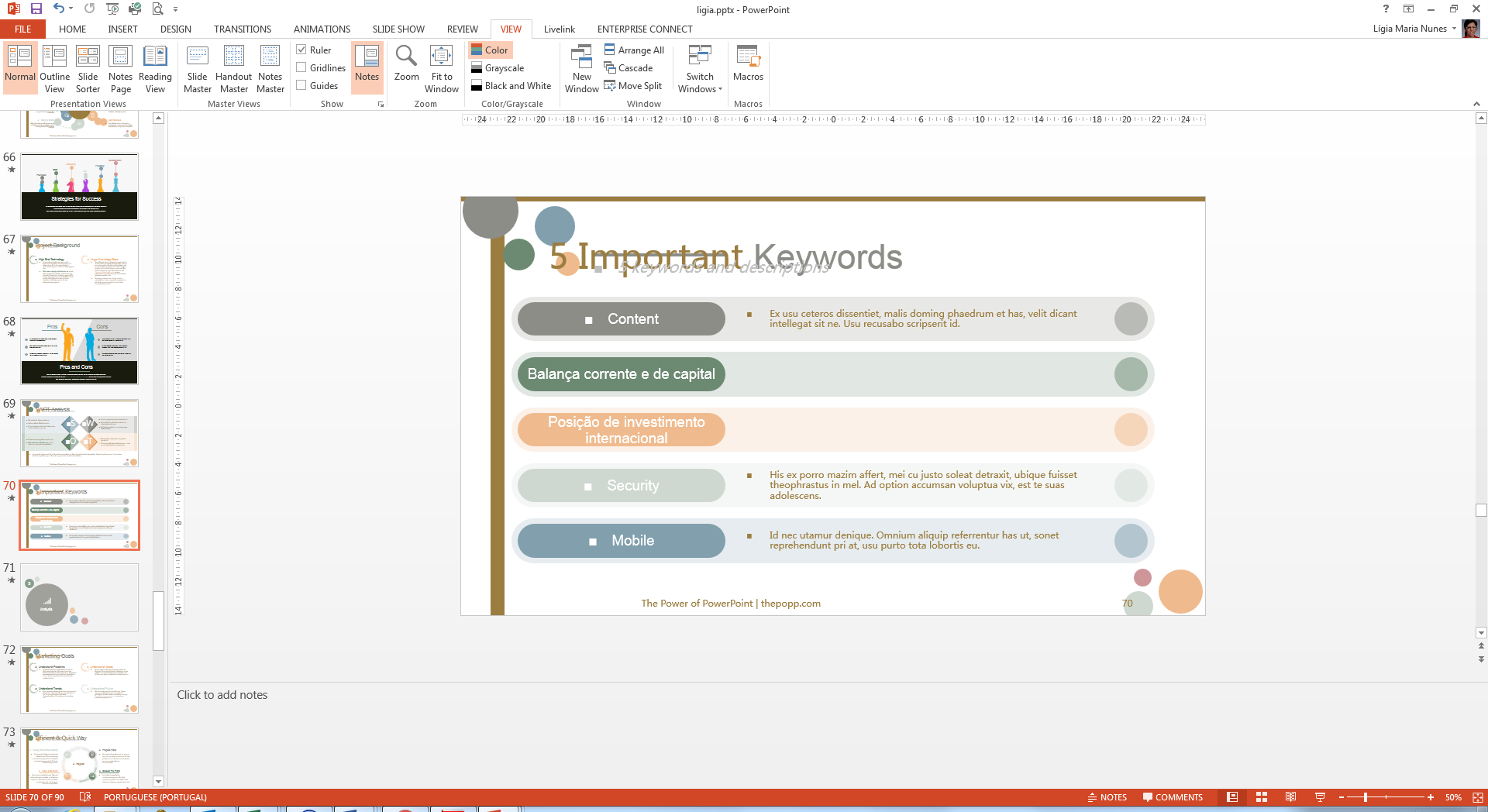 COMPARAÇÃO INTERNACIONAL
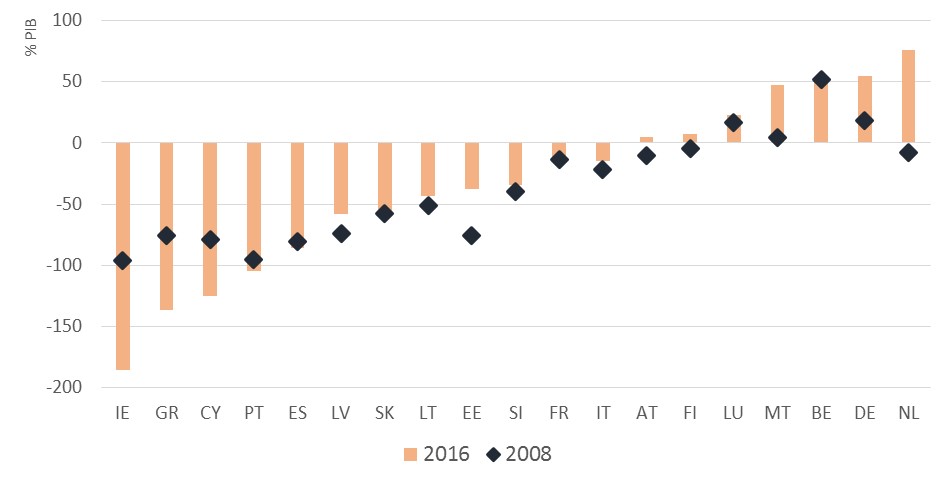 2009
1999
2014
2016
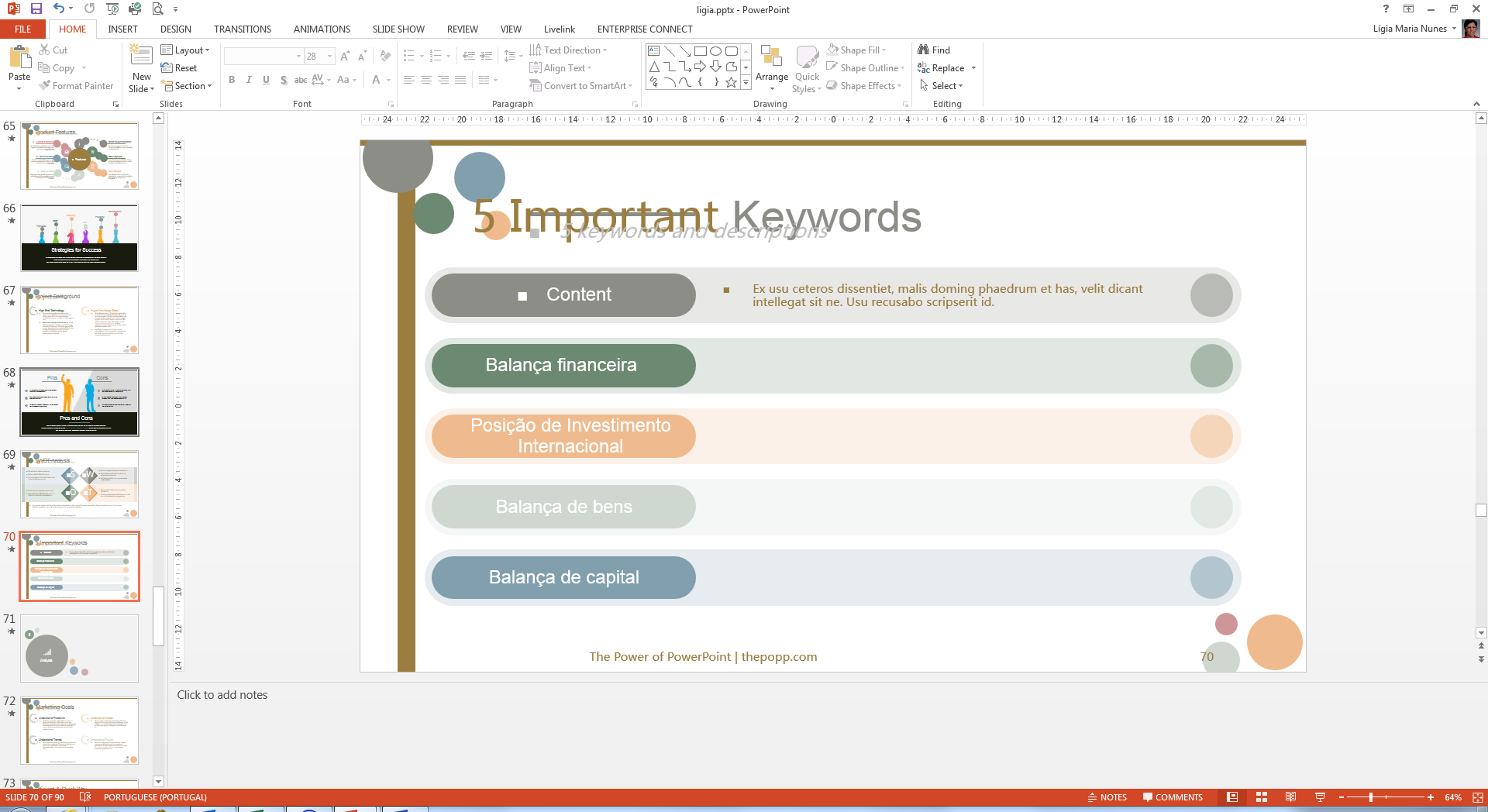 COMPONENTES QUE CONTRIBUEM PARA A VARIAÇÃO DA PII
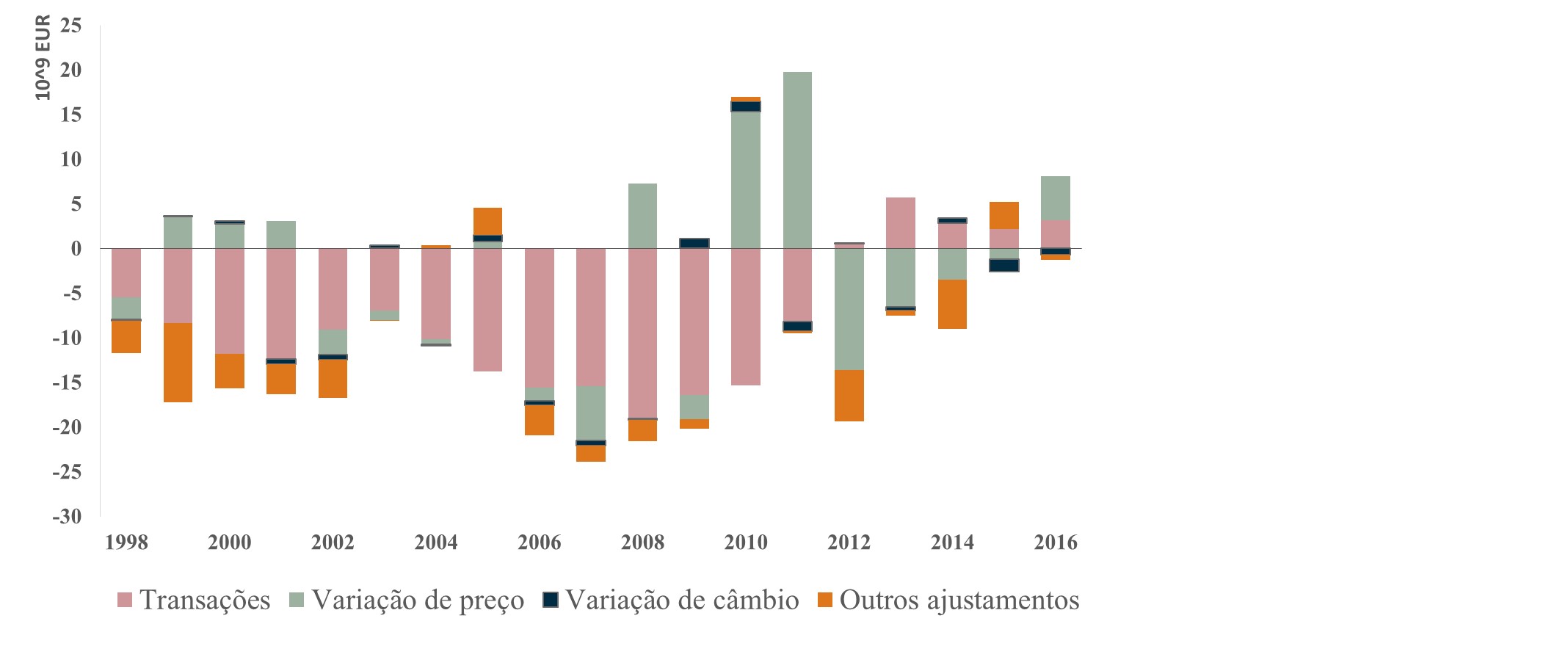 Var Preço 4,96
Transações 3,14
Var cambial  -0,72
Outros ajust. -0,61
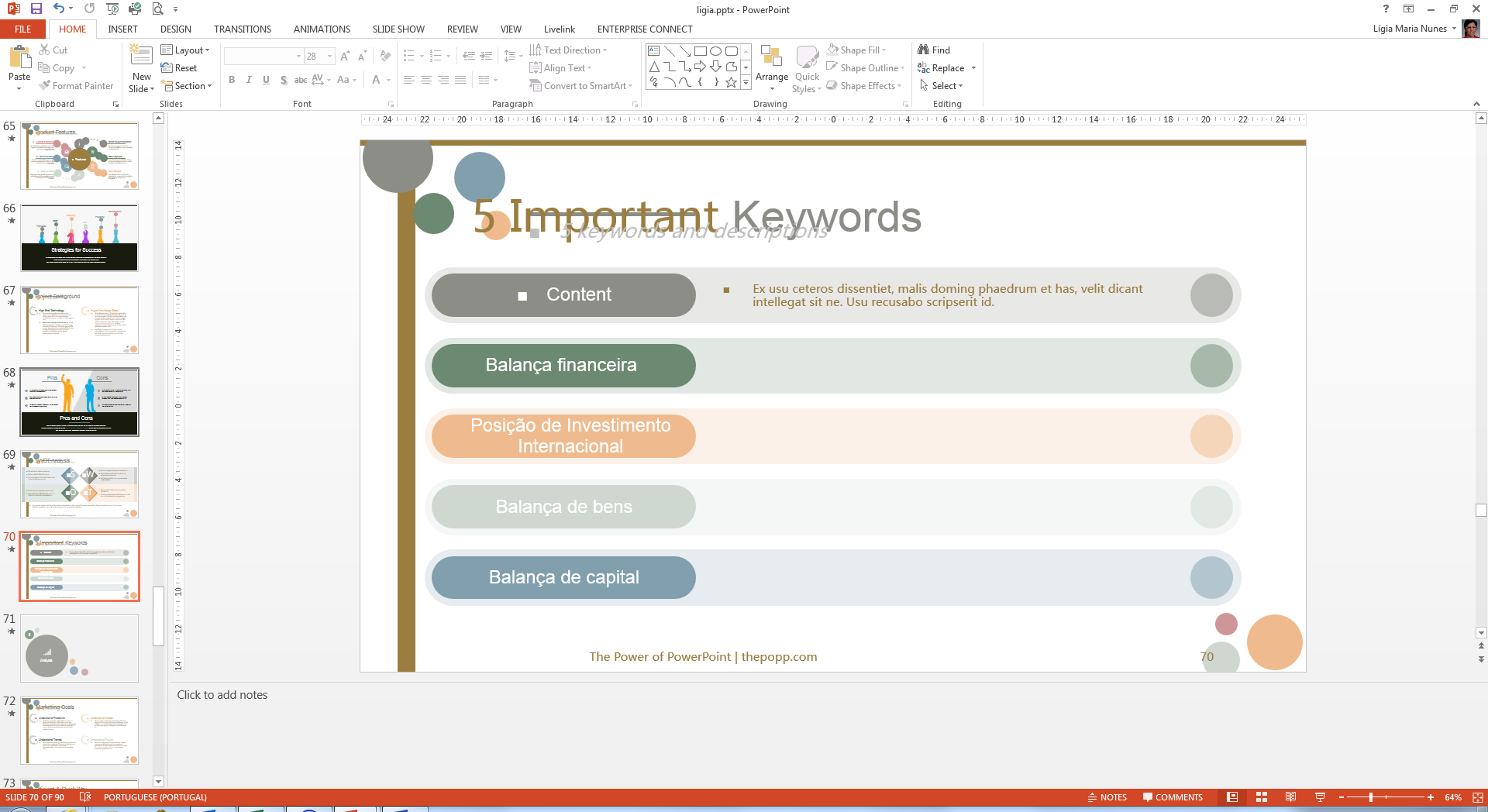 POR SETOR INSTITUCIONAL
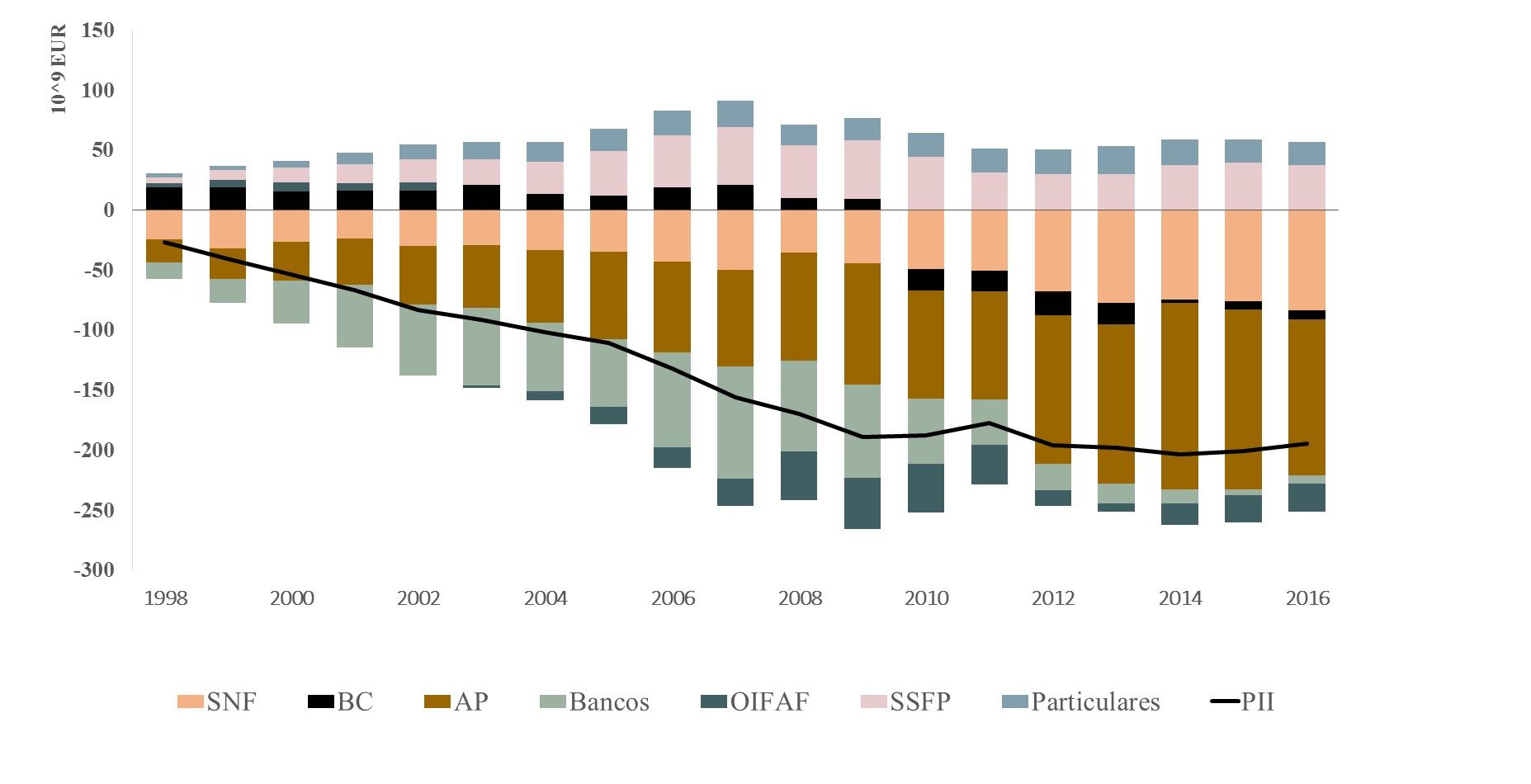 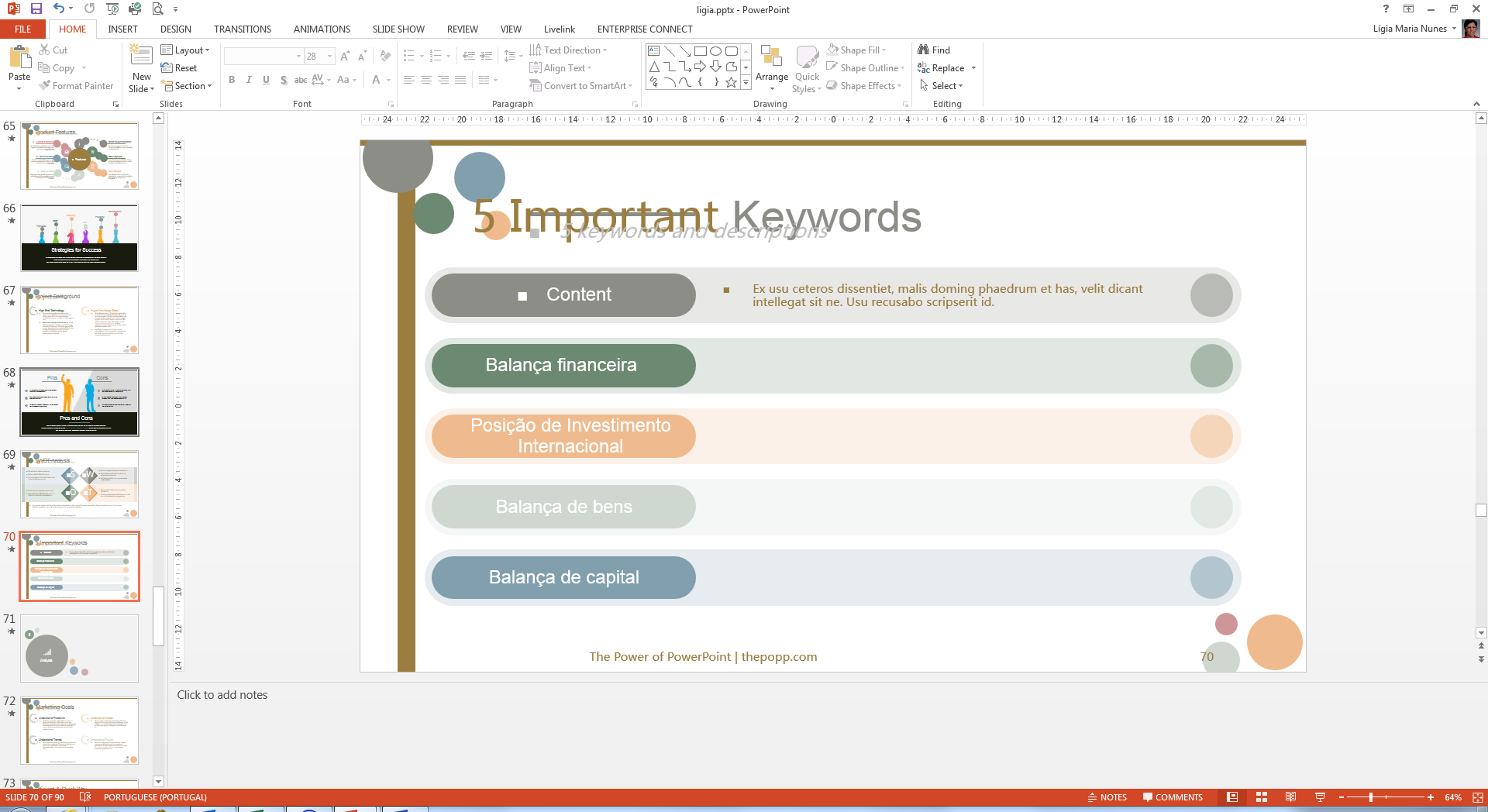 DEZ 2016
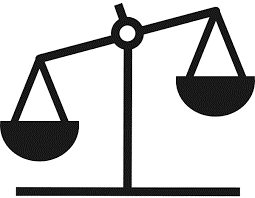 ATIVOS
333 MIL MILHÕES EUR
PASSIVOS
528 MIL MILHÕES EUR
INVESTIMENTO EM TÍTULOS
122
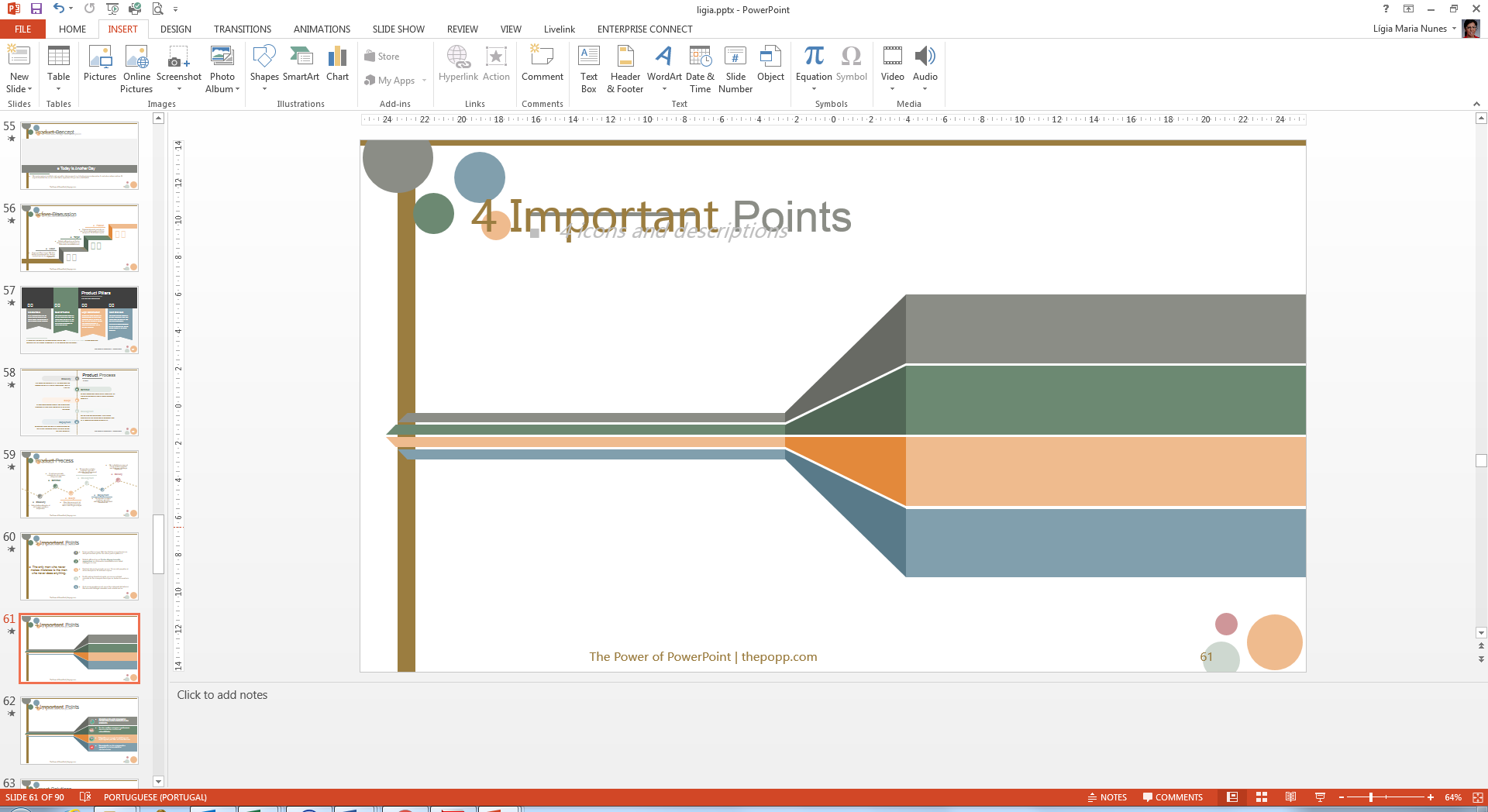 107
EMPRÉSTIMOS E DEPÓSITOS
-194
INVESTIMENTO
DIRETO
80
268
EMPRÉSTIMOS E DEPÓSITOS
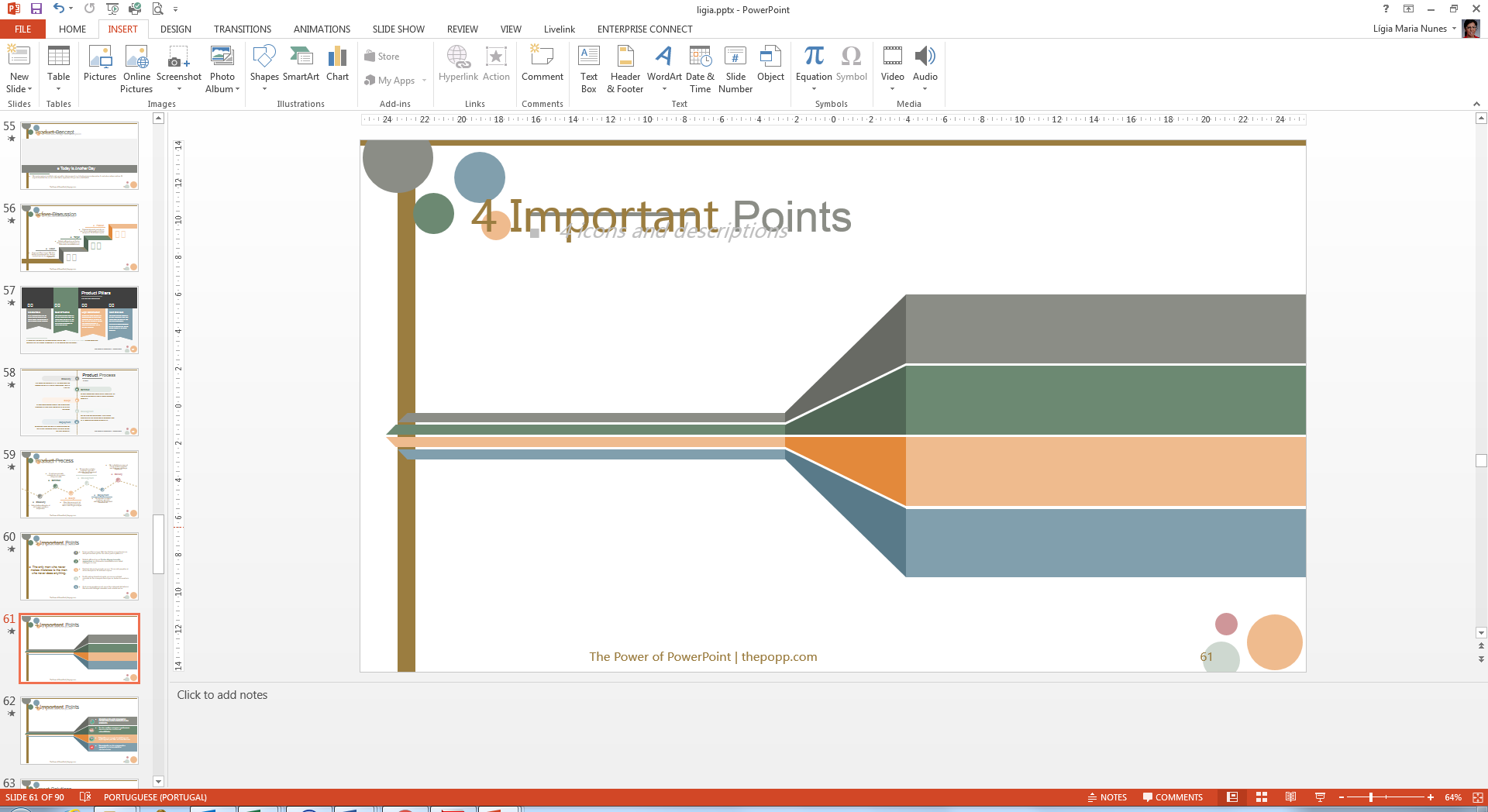 24
OURO E OUTRAS RESERVAS
INVESTIMENTO
DIRETO
140
MIL MILHÕES 
EUR
-0,2
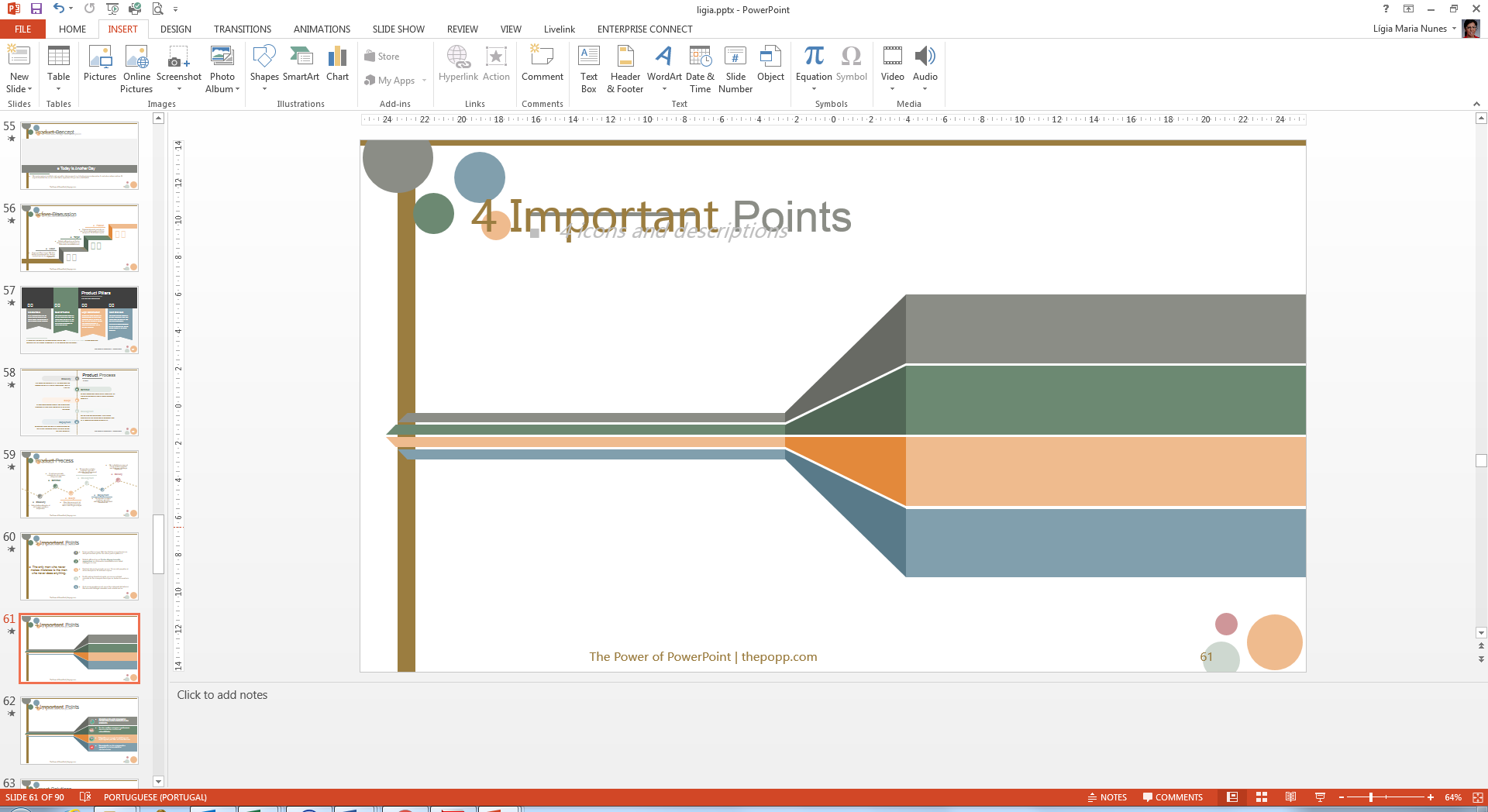 INVESTIMENTO EM TÍTULOS
120
DERIVADOS
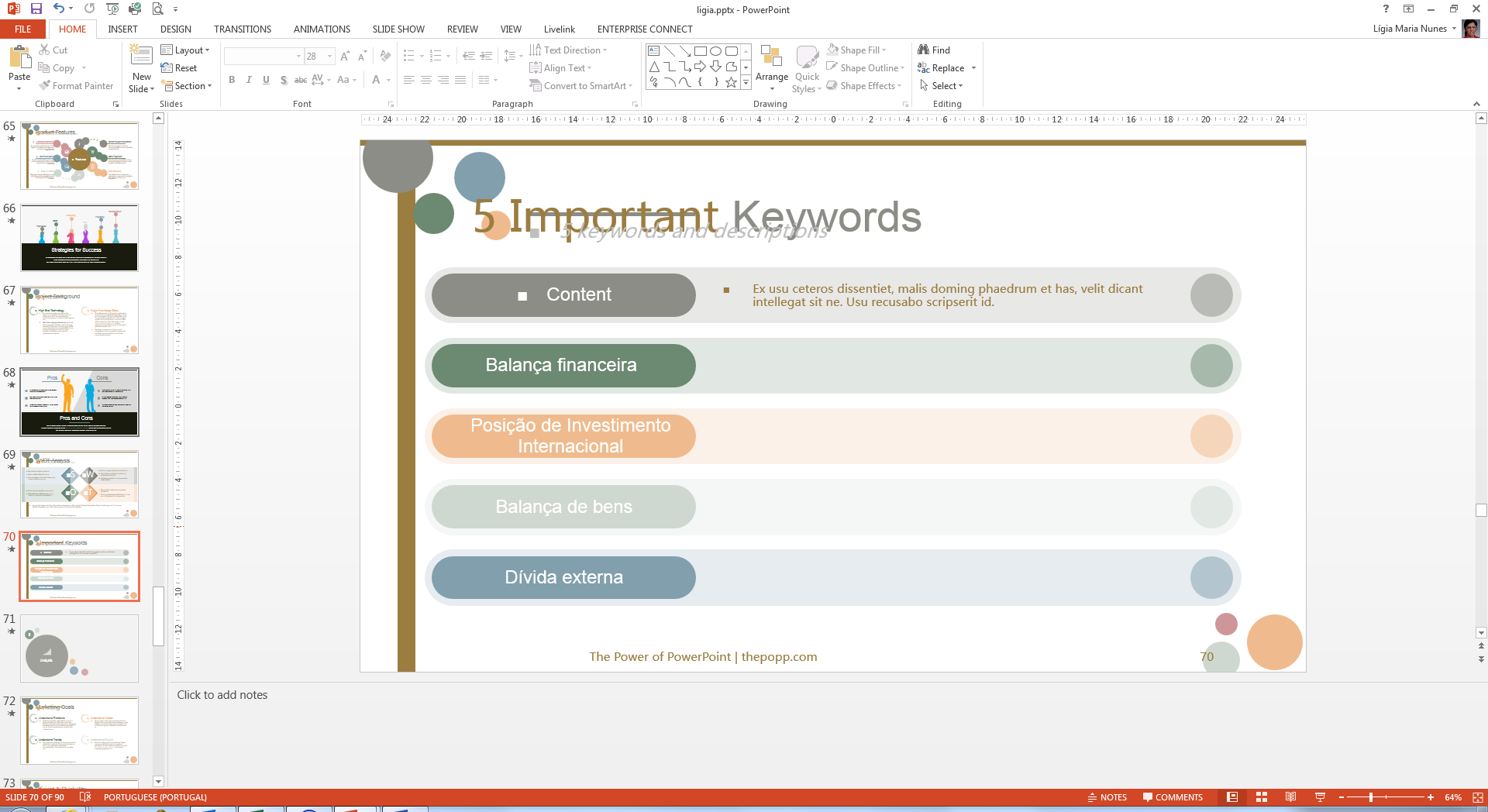 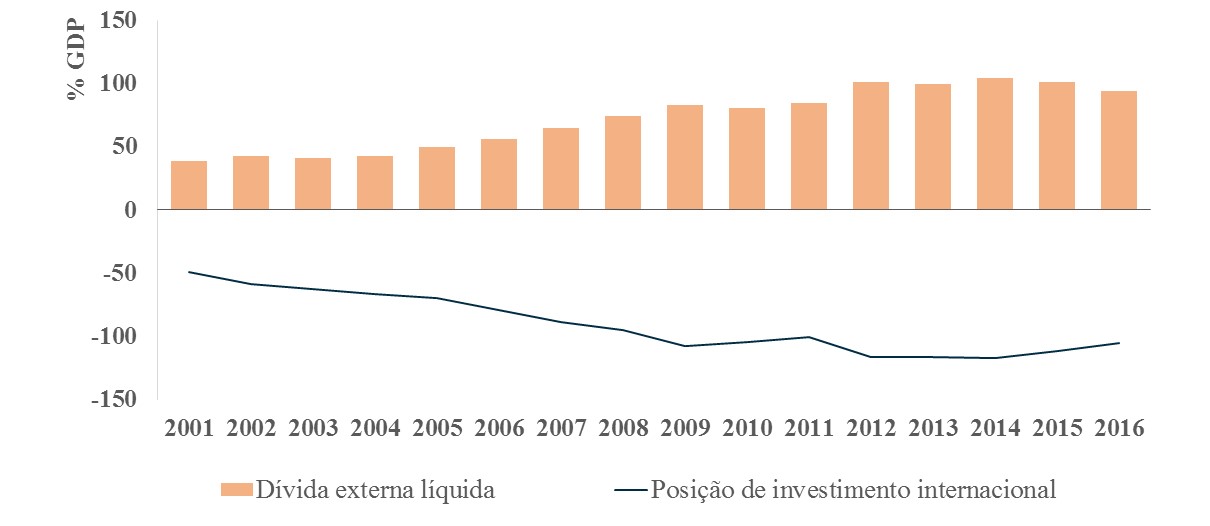 4
1
2
3
5
DIVULGAÇÃO DAS ESTATÍSTICAS EXTERNAS
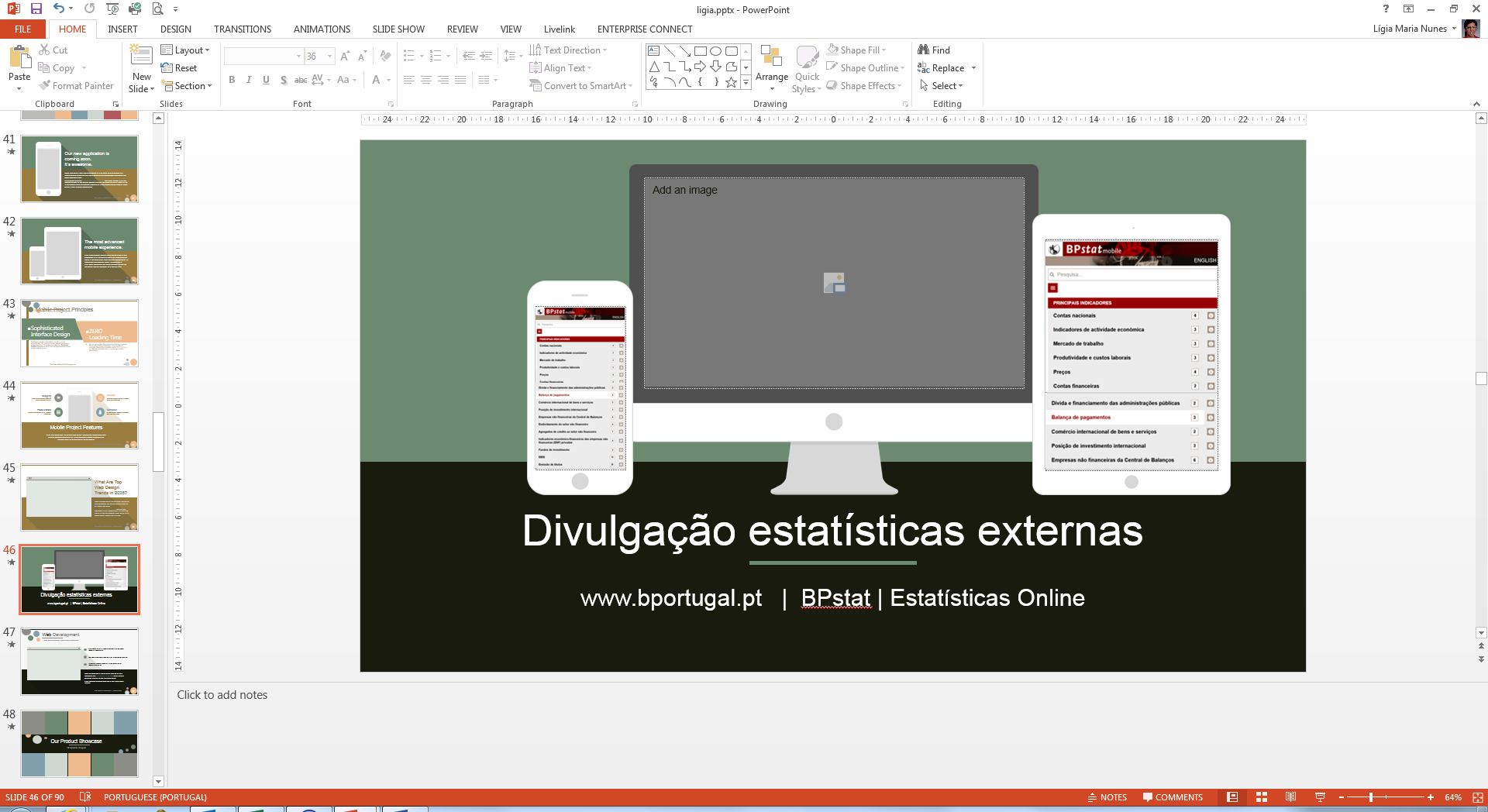 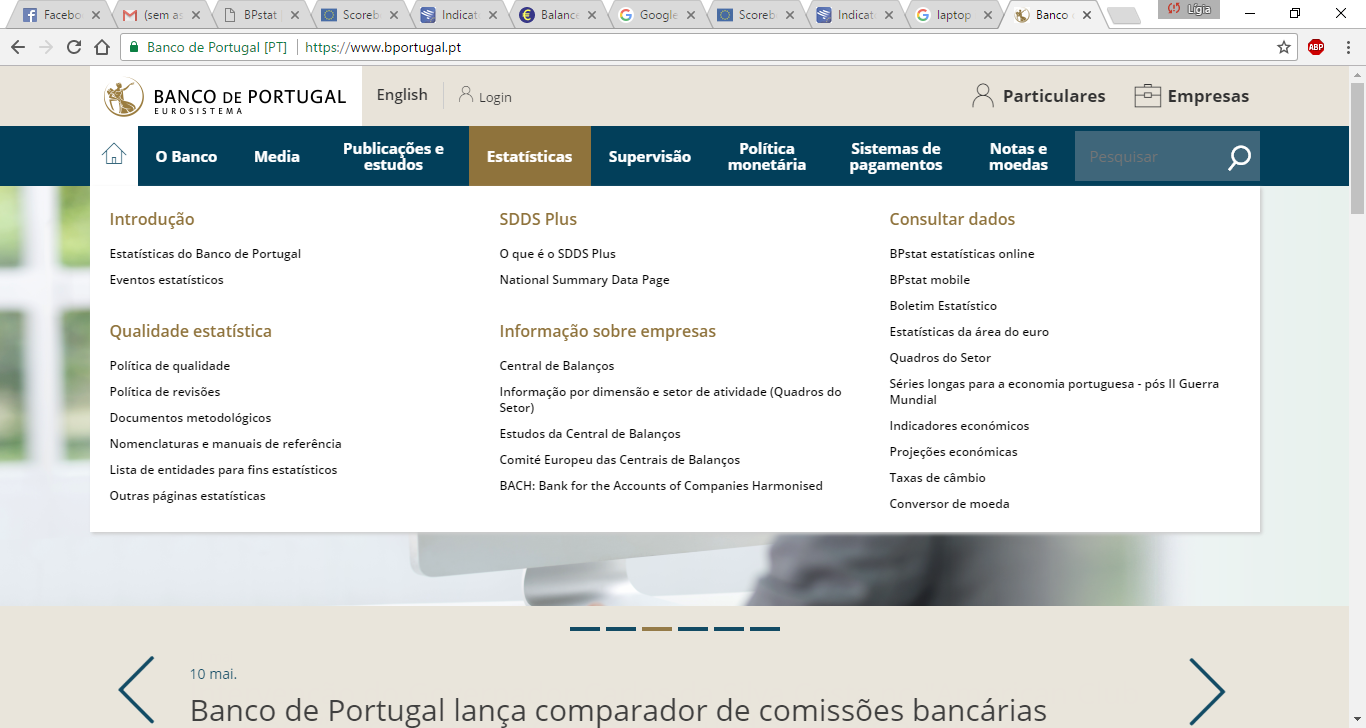 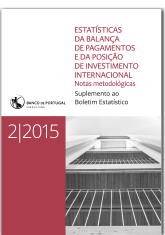 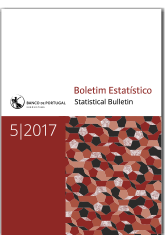 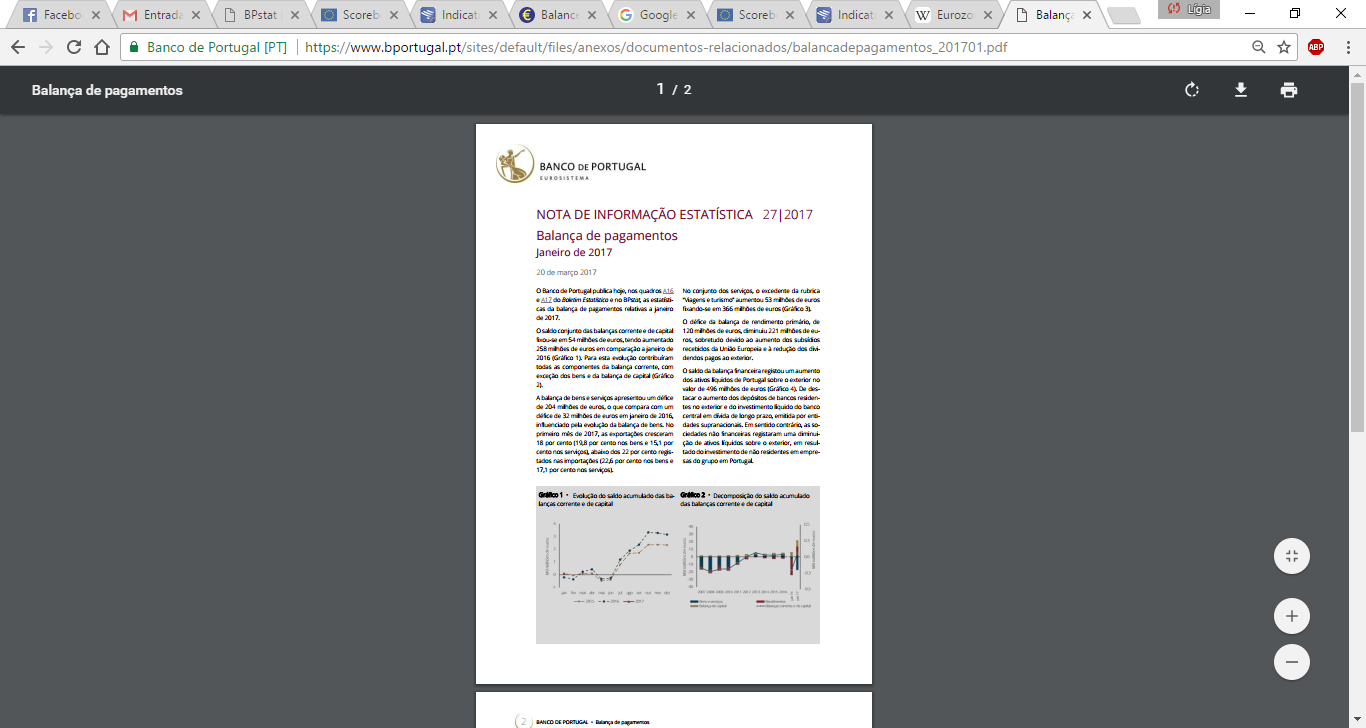 BOLETIM
ESTATÍSTICO
NOTAS DE INFORMAÇÃO ESTATÍSTICA
SUPLEMENTO AO BOLETIM ESTATÍSTICO
5
1
2
3
4
NOTAS FINAIS
As estatísticas da balança de pagamentos e da posição de investimento são estatísticas macroeconómicas cruciais.
Têm-se revelado essenciais para conhecer as relações de uma economia com o Resto do Mundo, nomeadamente a sua competitividade e o seu grau de dependência financeira.
E indispensáveis para analisar os principais fluxos financeiros com o exterior e o valor das moedas.
São necessárias para a política monetária, para a análise económica, para a elaboração de previsões económicas, para a estabilidade financeira e para a supervisão bancária.
A sua relevância tem aumentado com o desenvolvimento das economias e o aumento da globalização.
São uma parte fundamental das contas nacionais.
Como tem sido evidenciado nas crises económicas e financeiras, estas estatísticas são indispensáveis para a análise de vulnerabilidades e riscos, como por exemplo desfasamentos de maturidades que podem colocar em risco o pagamento da dívida, problemas estruturais de natureza financeira, problemas de solvência ou dependência face a uma determinada economia.
Permitem aos economistas, analistas e decisores, a todos os níveis, desenvolver as suas próprias análises.
ESTATÍSTICAS EXTERNAS
OBRIGADOpela vossa atenção
jcmatos@bportugal.pt
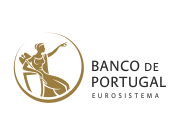